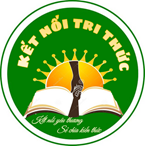 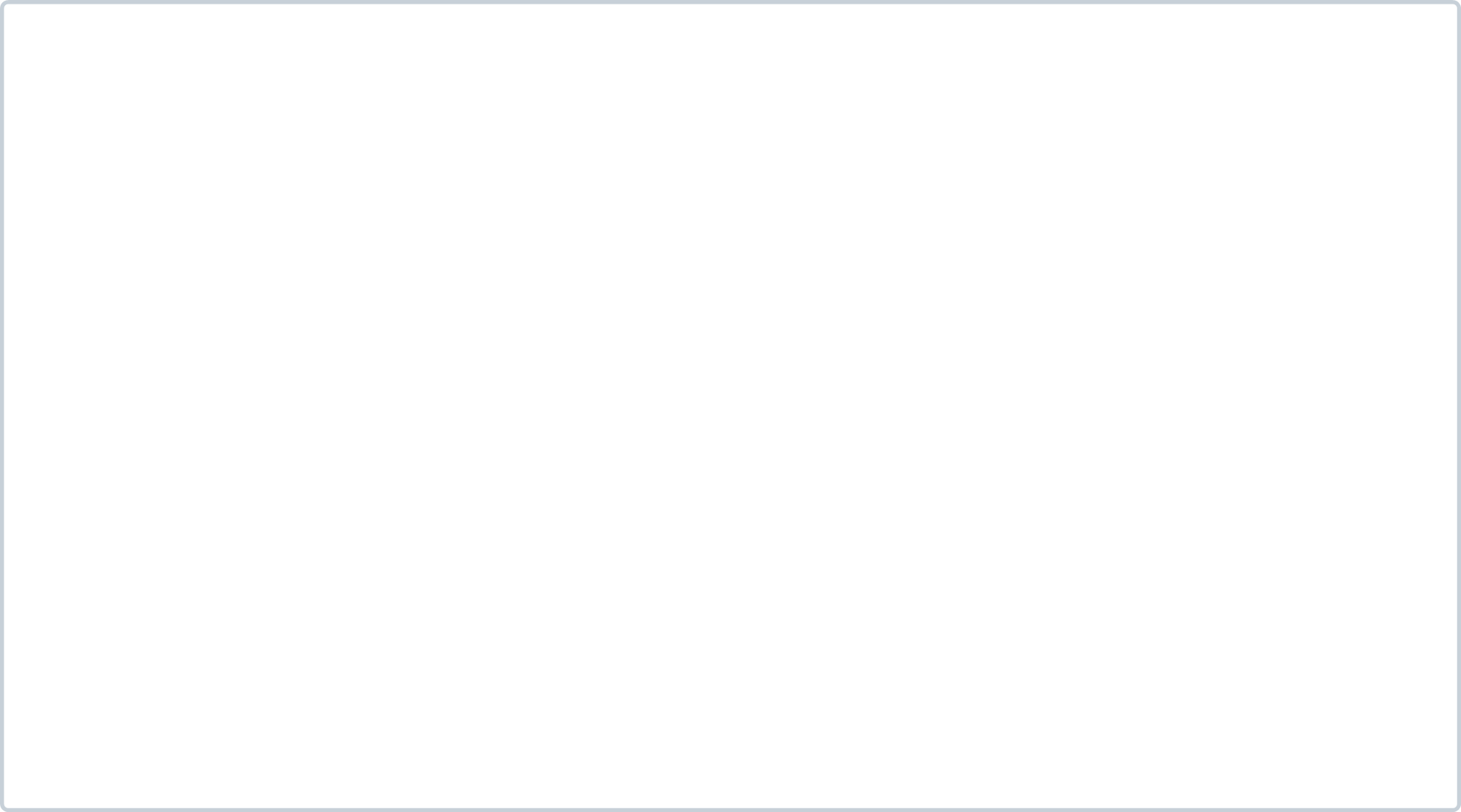 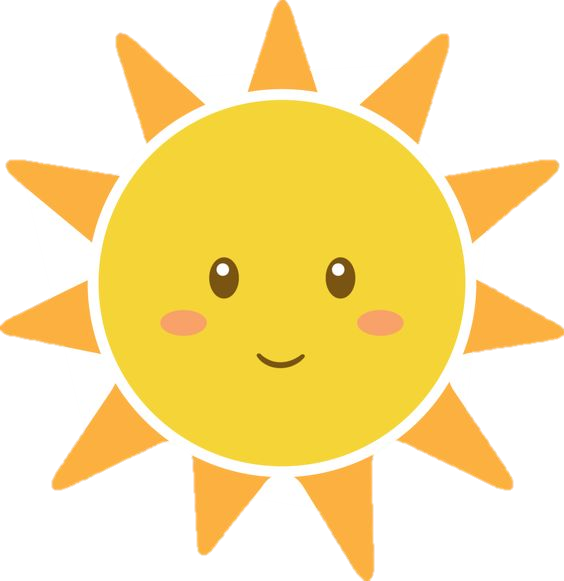 Thứ  Sáu ngày 13 tháng 9 năm 2024
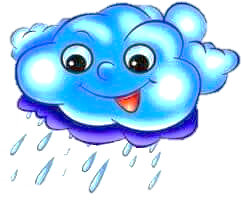 Công nghệ
PHẦN 1: CÔNG NGHỆ VÀ ĐỜI SỐNG
Bài 1: Tự nhiên và công nghệ
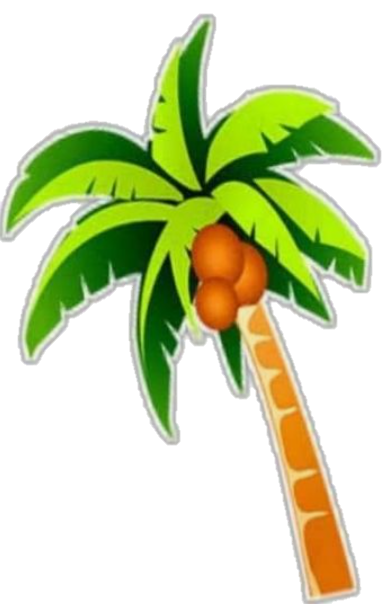 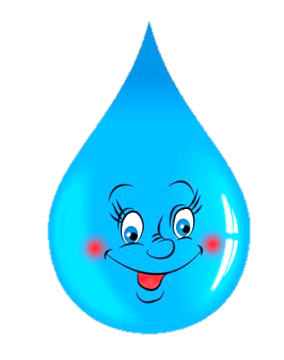 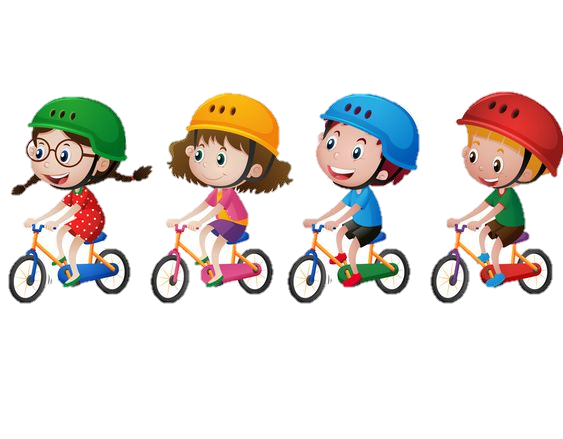 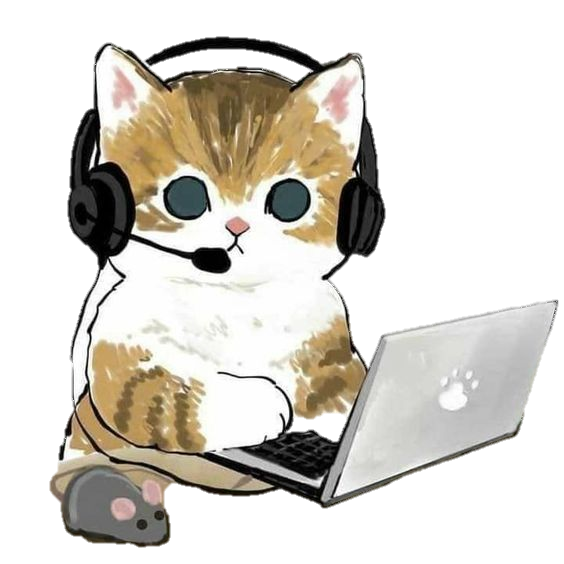 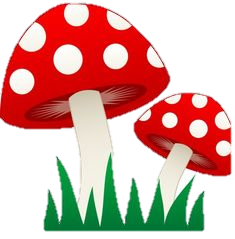 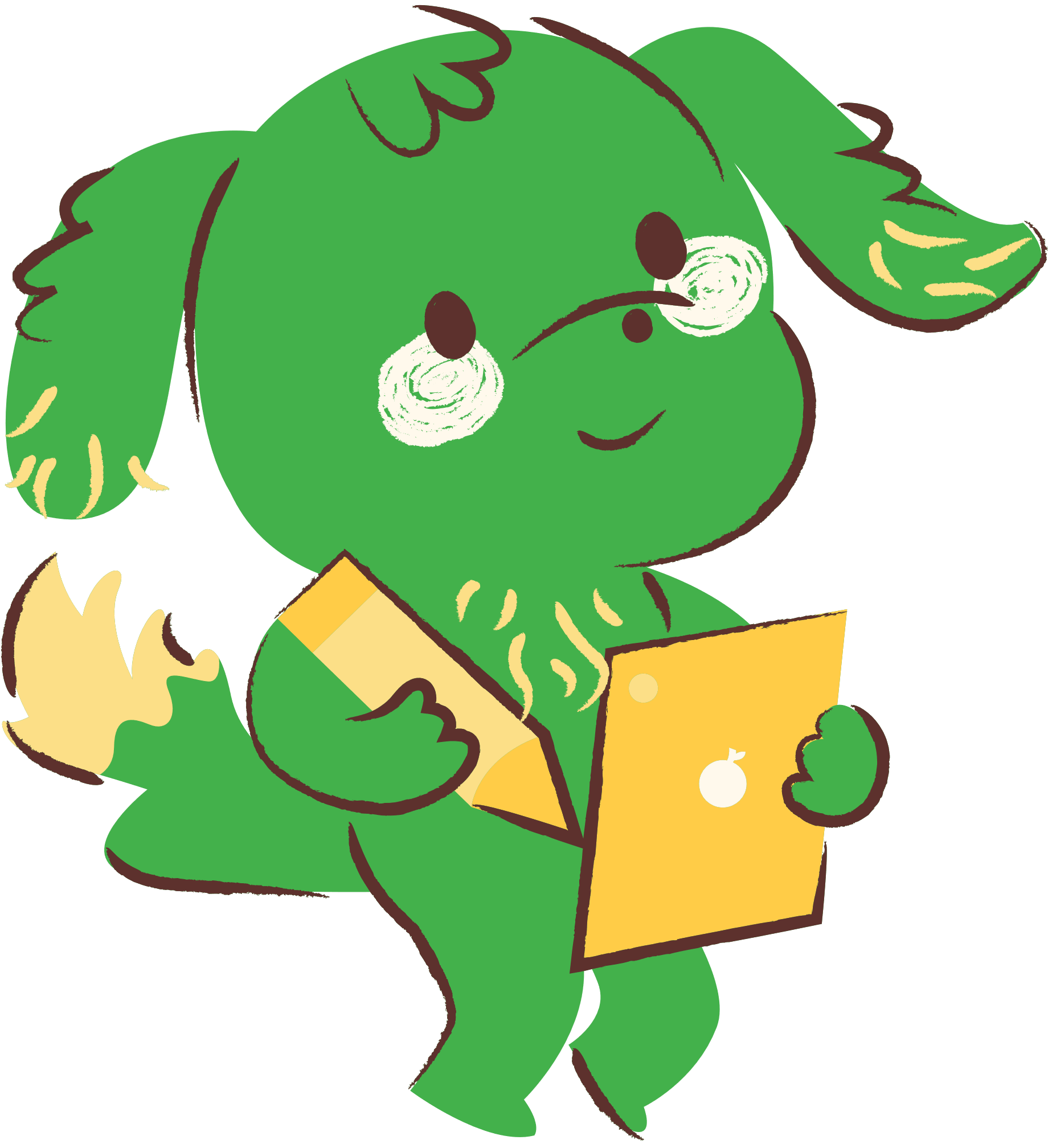 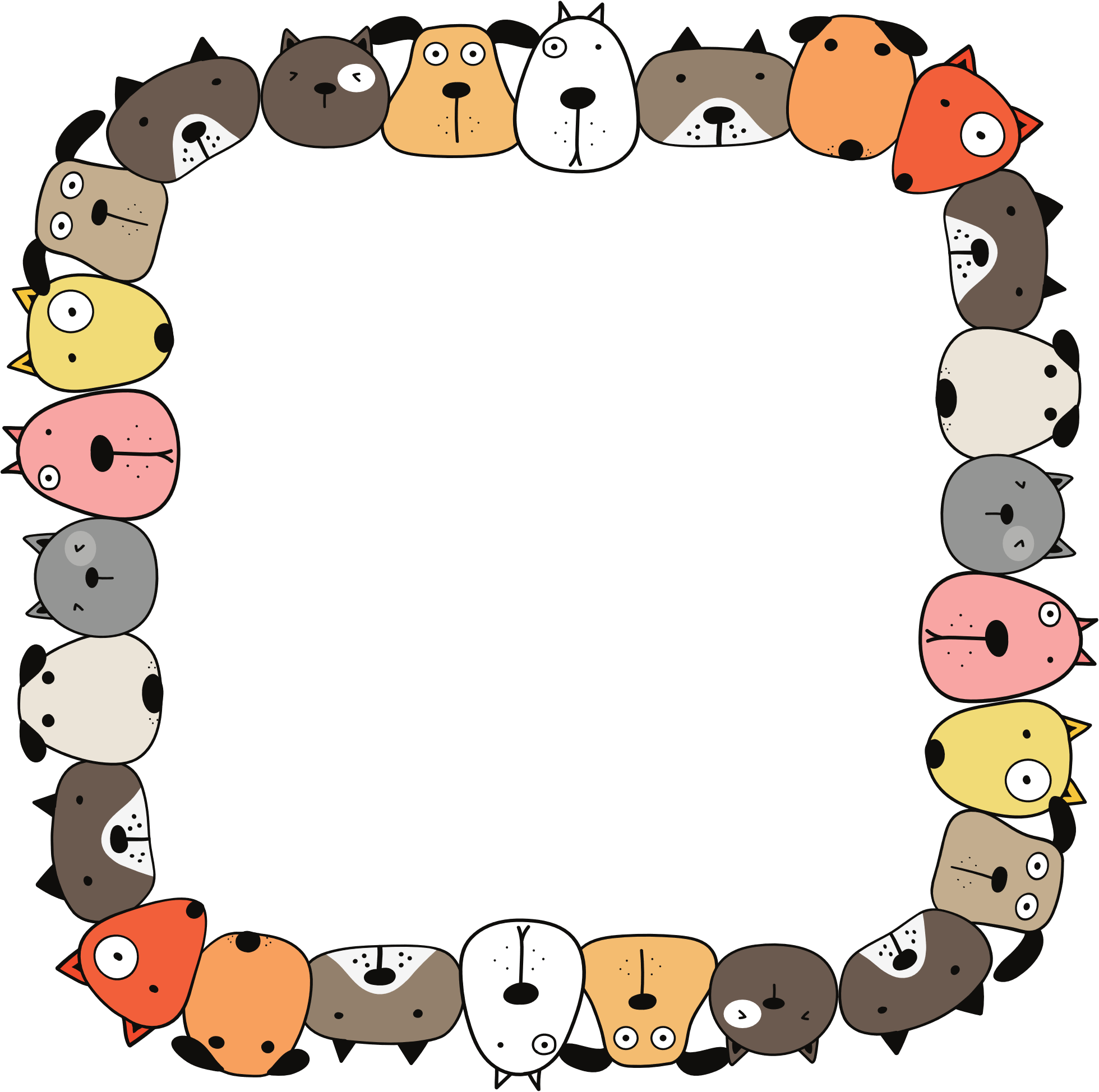 KHỞI ĐỘNG
Nghe bài hát: em yêu cây xanh
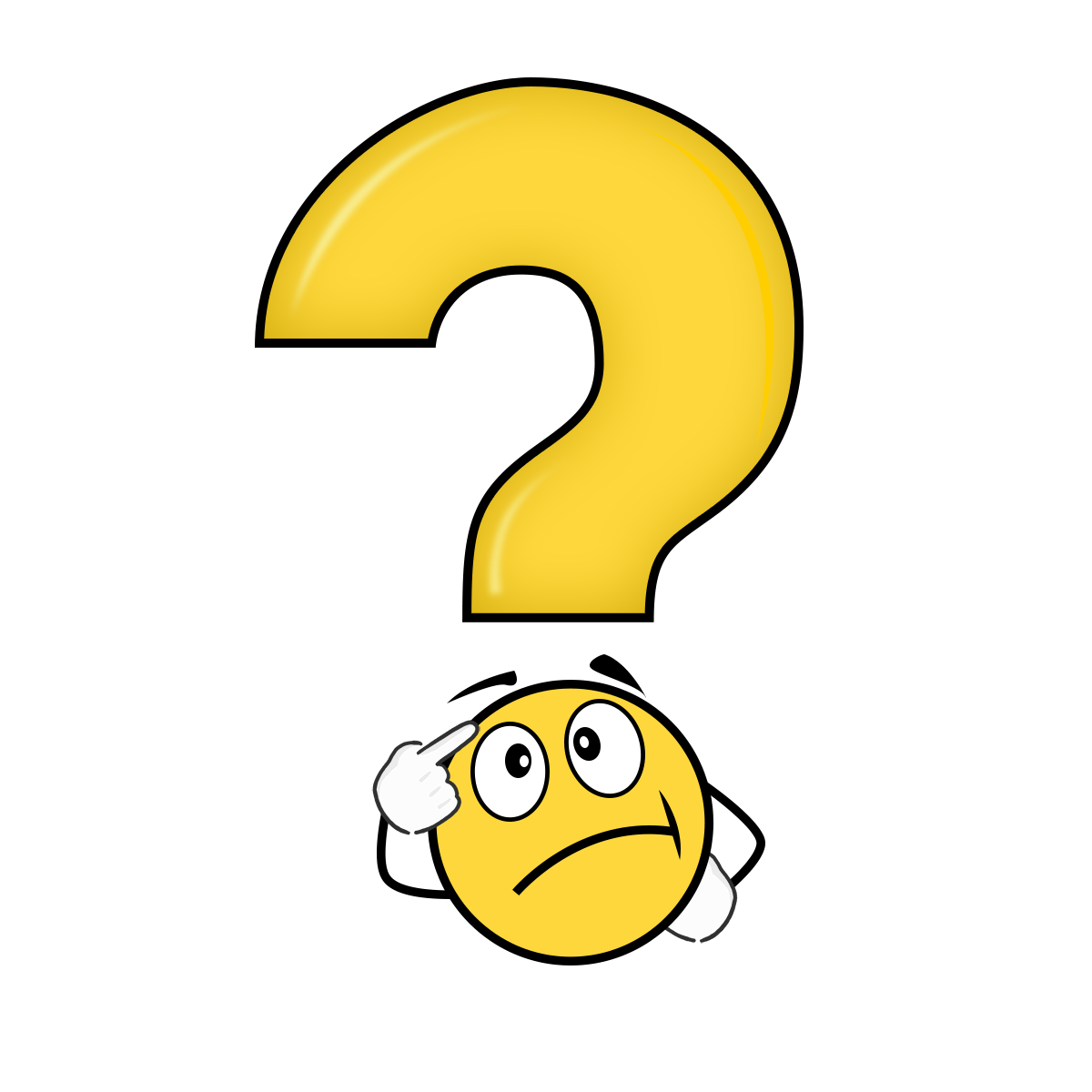 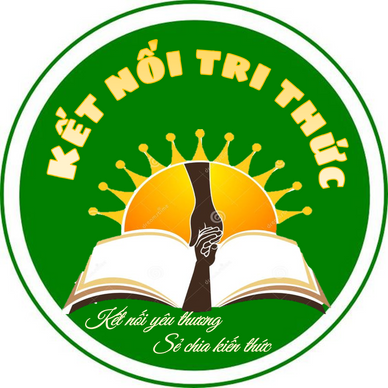 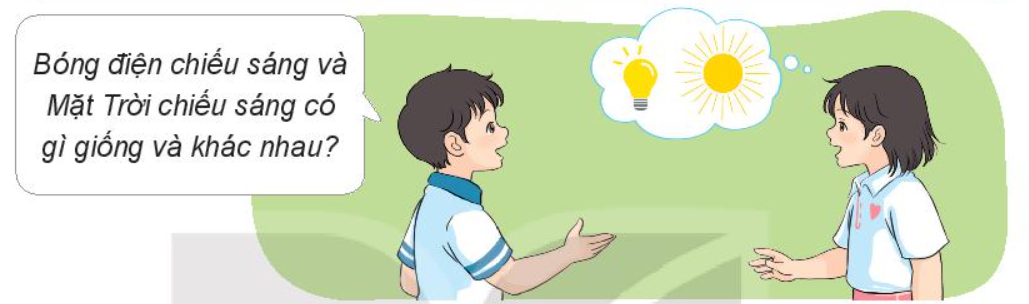 Khác nhau
Giống nhau
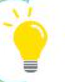 Chiếu sáng nhân tạo, do con người tạo ra
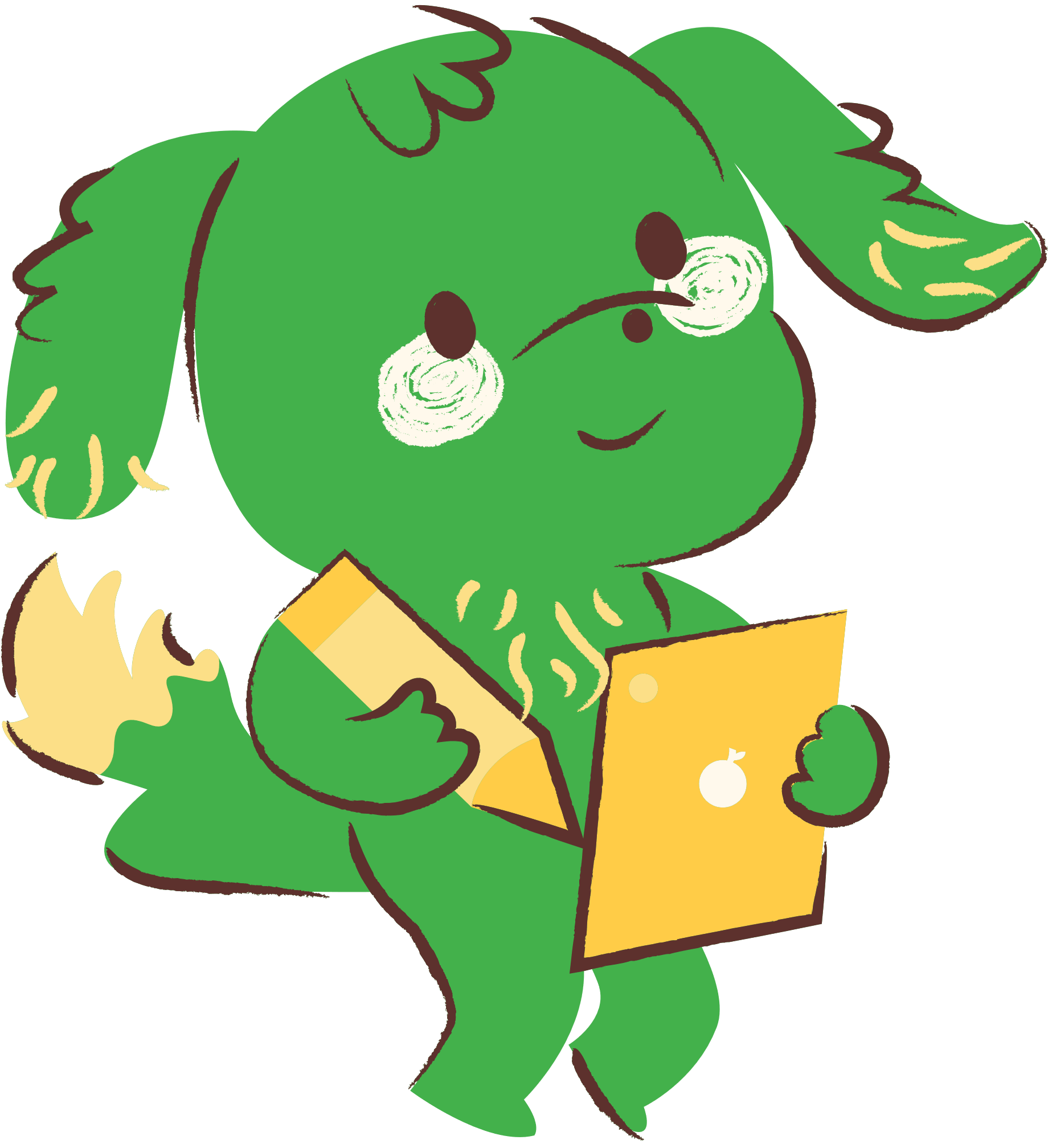 Có tác dụng chiếu sáng
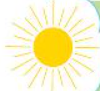 Chiếu sáng tự nhiên
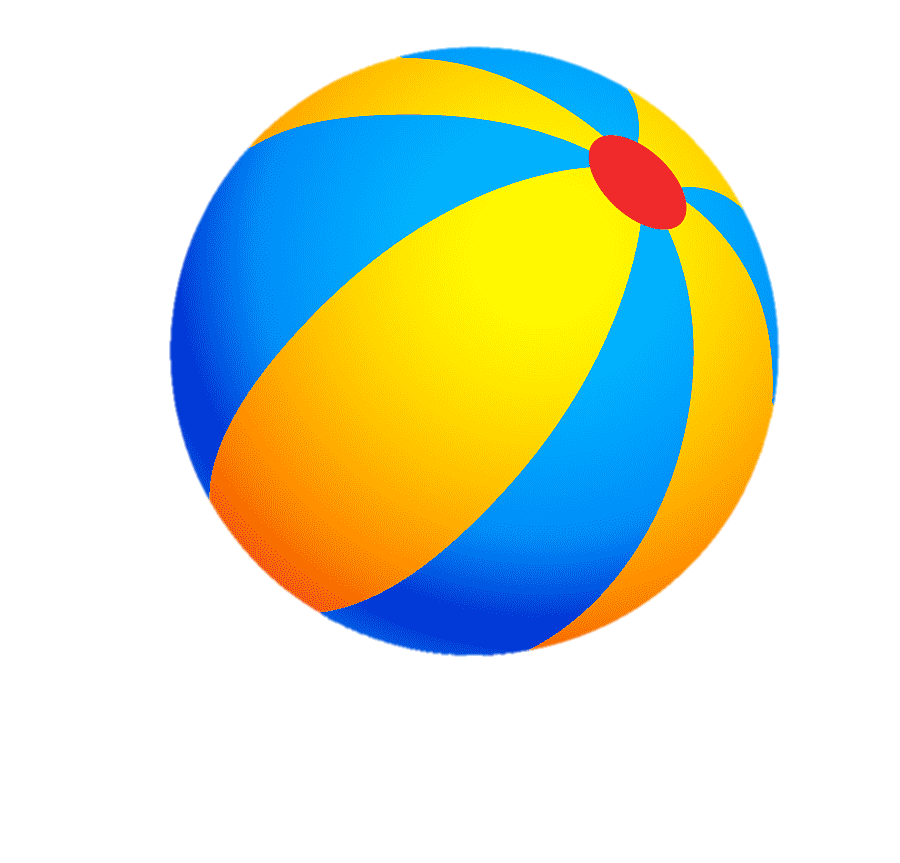 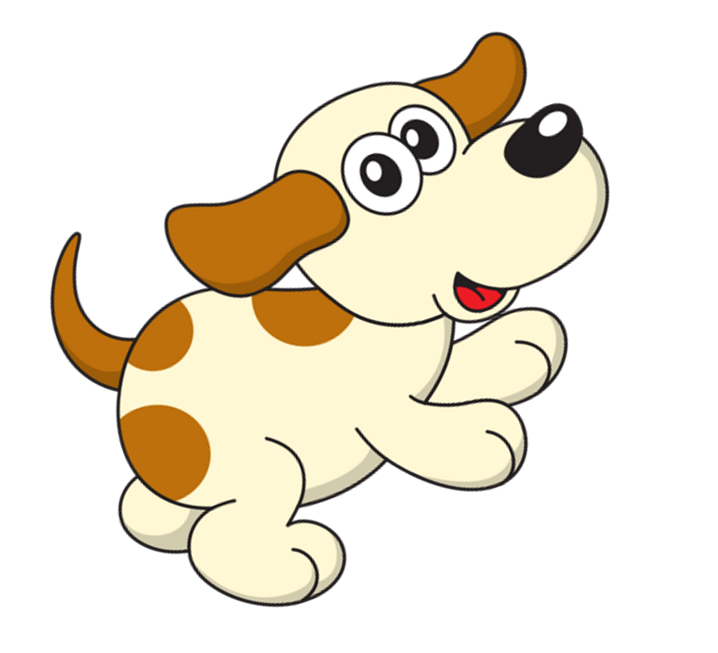 KHÁM PHÁ
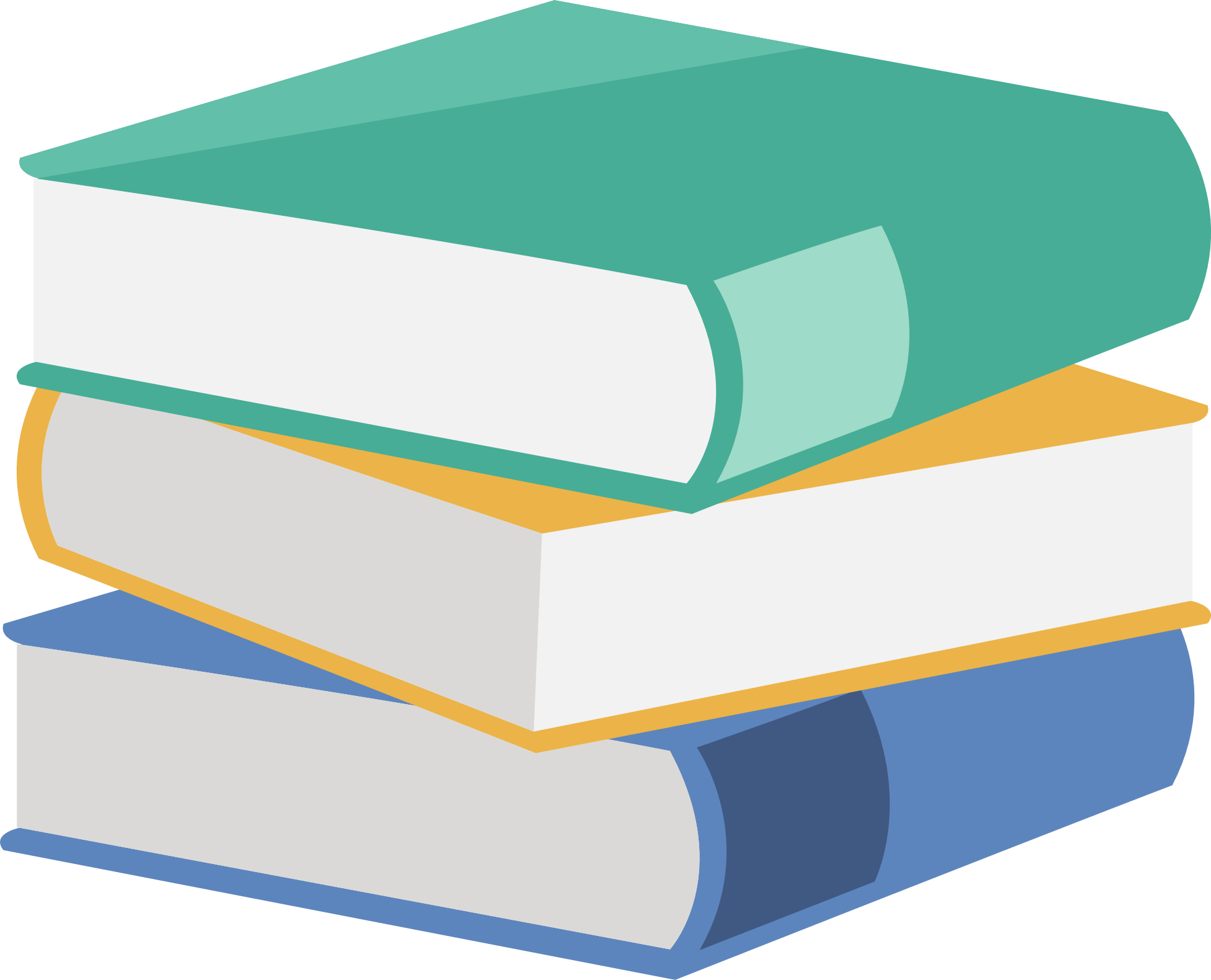 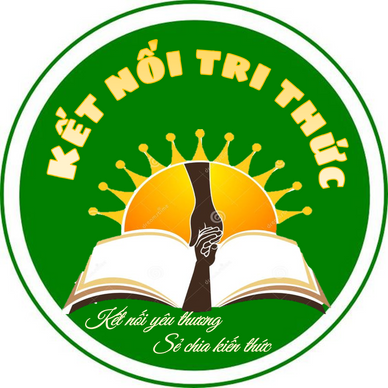 1. ĐỐI TƯỢNG TỰ NHIÊN VÀ SẢN PHẨM CỦA CÔNG NGHỆ
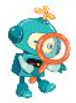 Em hãy quan sát và gọi tên những đối tượng có trong Hình 1
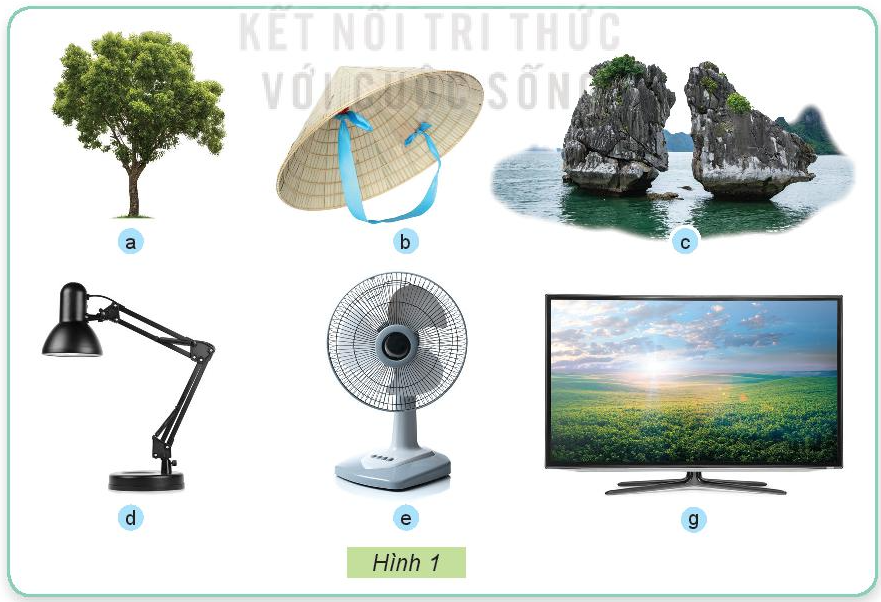 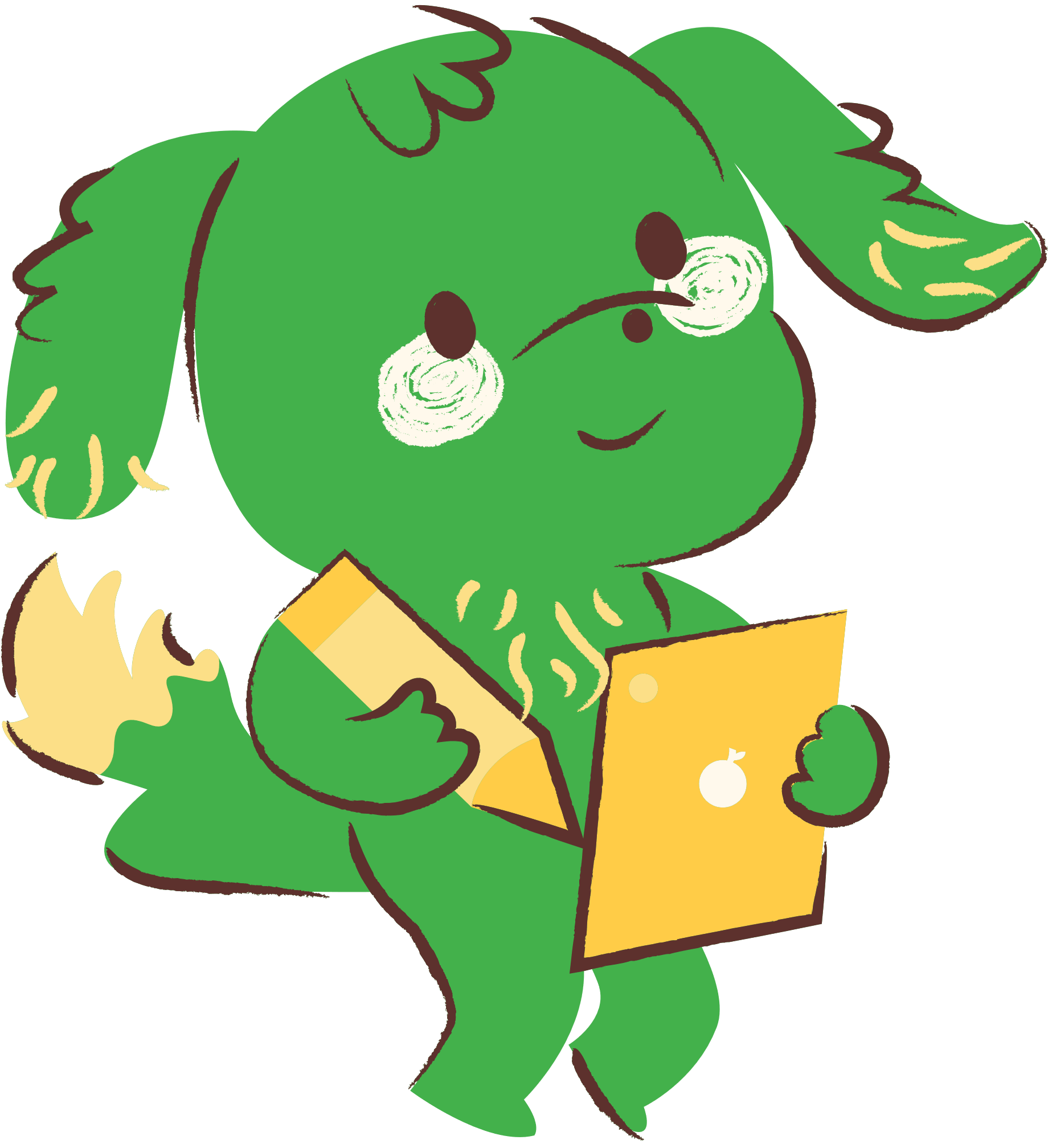 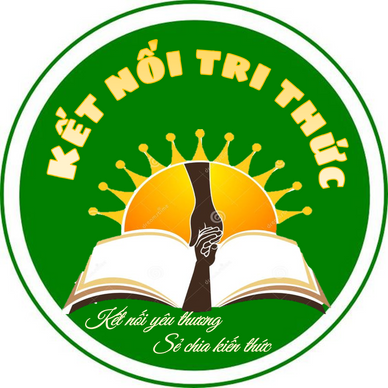 1. ĐỐI TƯỢNG TỰ NHIÊN VÀ SẢN PHẨM CỦA CÔNG NGHỆ
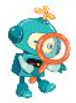 Em hãy quan sát và gọi tên những đối tượng có trong Hình 1
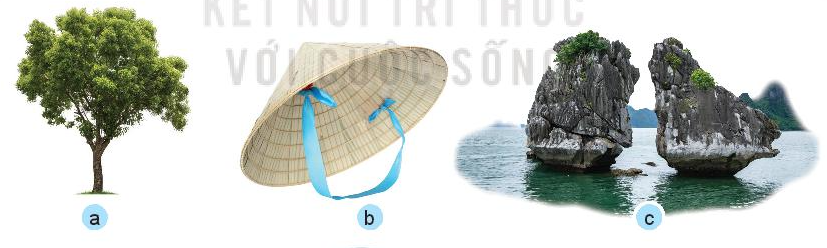 Hòn non bộ (hoặc núi đá, biển,...)
Chiếc nón
Cây xanh
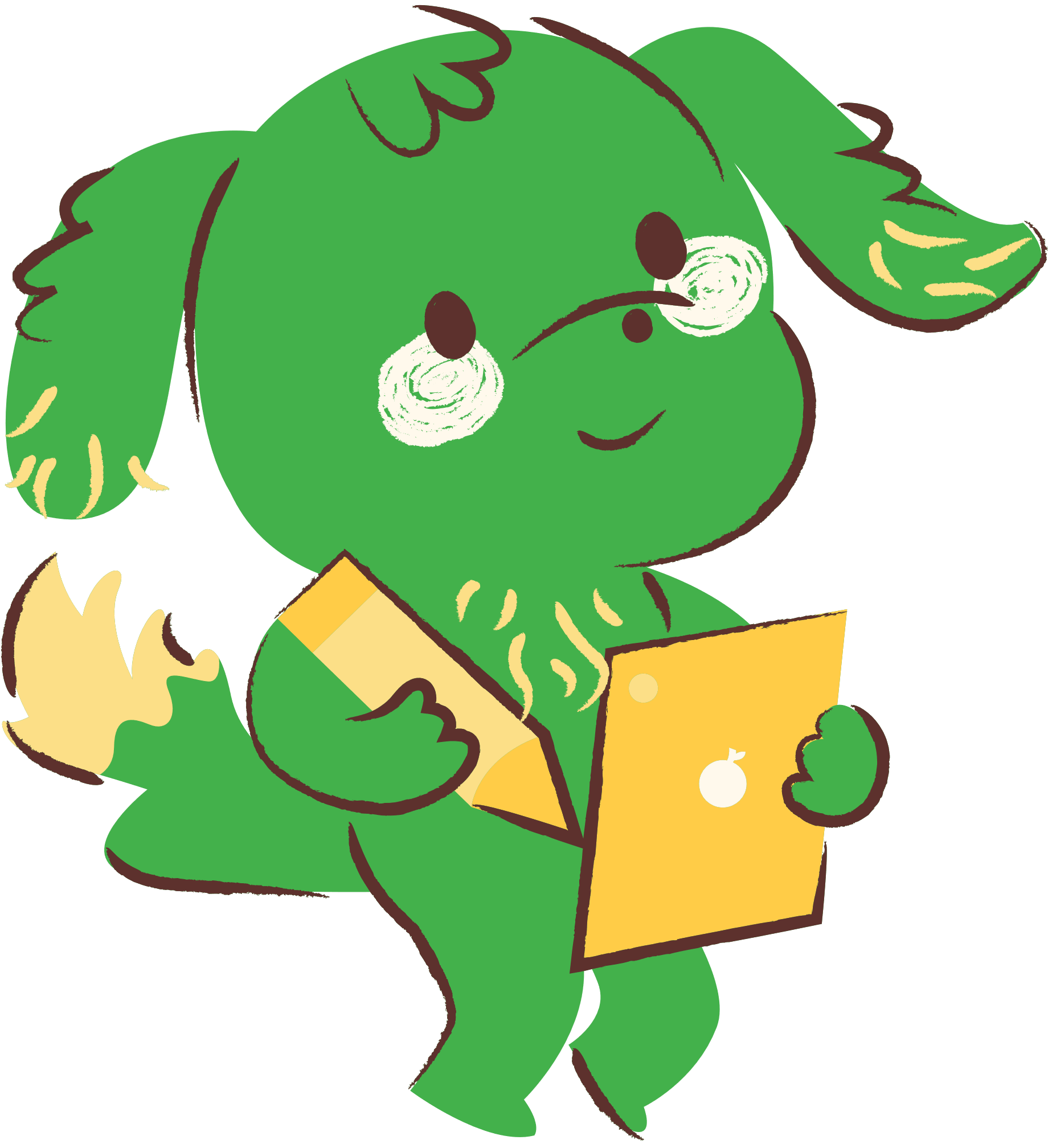 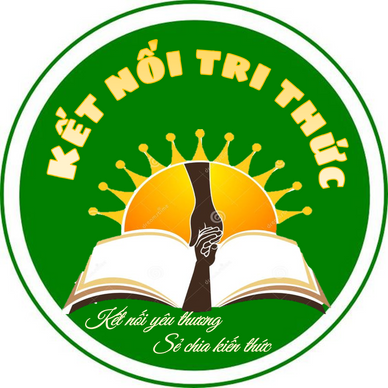 1. ĐỐI TƯỢNG TỰ NHIÊN VÀ SẢN PHẨM CỦA CÔNG NGHỆ
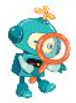 Em hãy quan sát và gọi tên những đối tượng có trong Hình 1
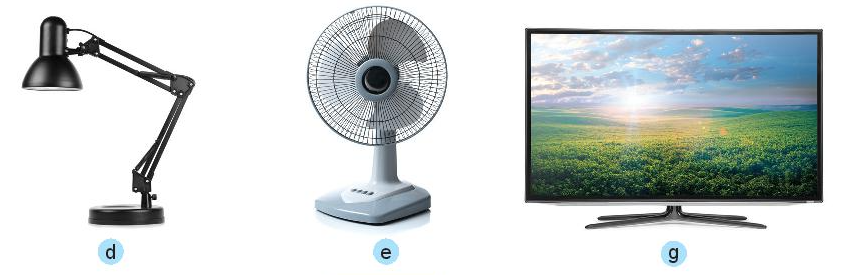 Ti vi
Quạt điện
Đèn học
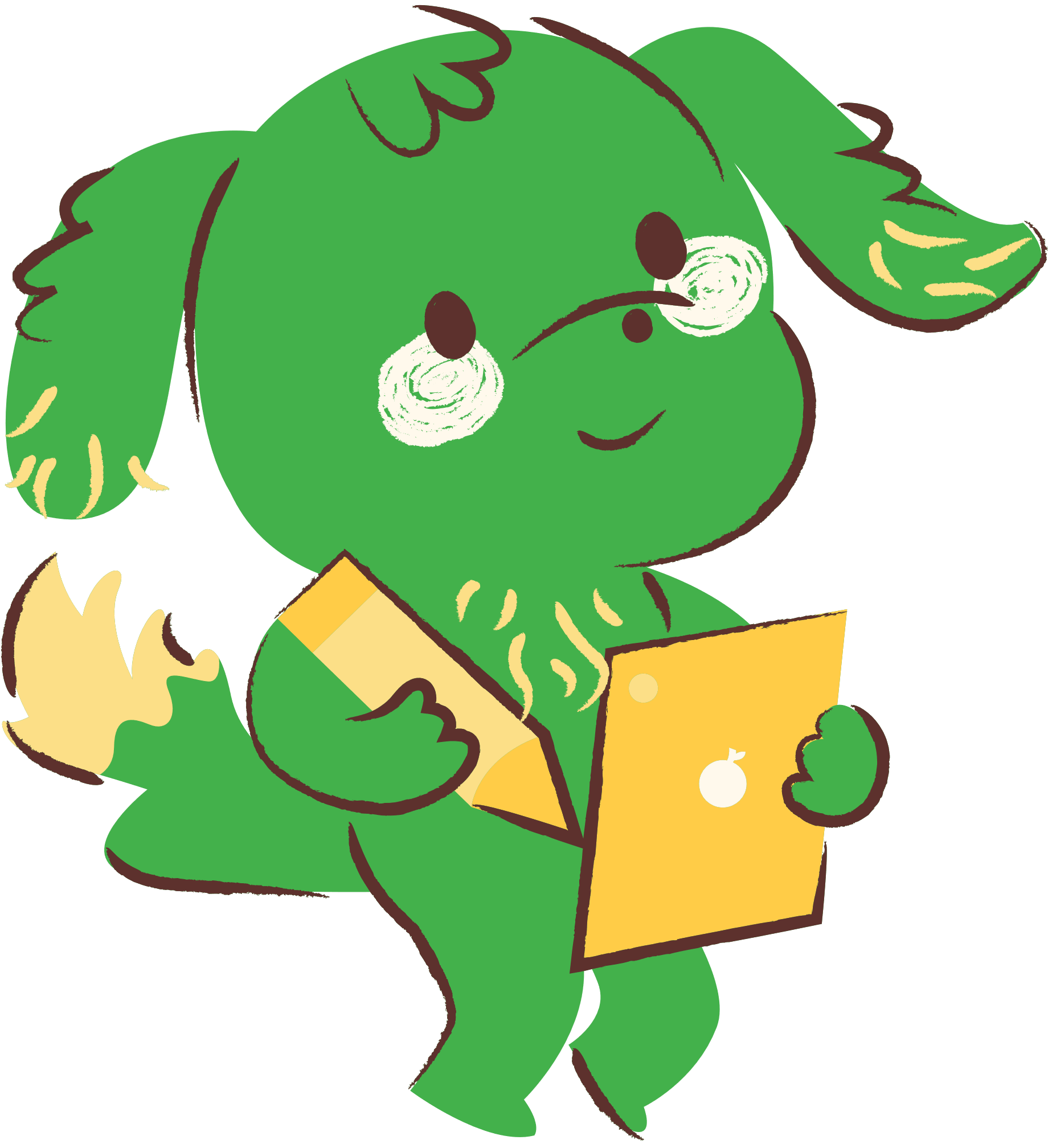 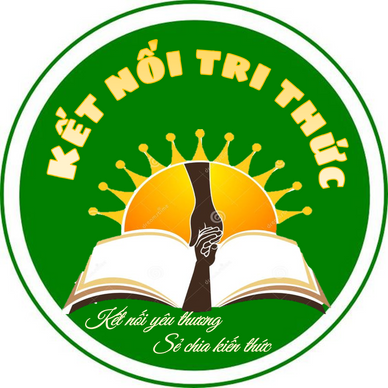 1. ĐỐI TƯỢNG TỰ NHIÊN VÀ SẢN PHẨM CỦA CÔNG NGHỆ
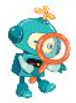 Trong những đối tượng đó, đối tượng nào do con người làm ra, đối tượng nào không phải do con người làm ra?
Đối tượng do con người làm ra
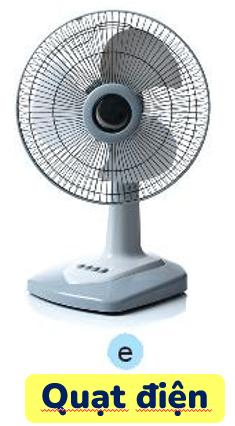 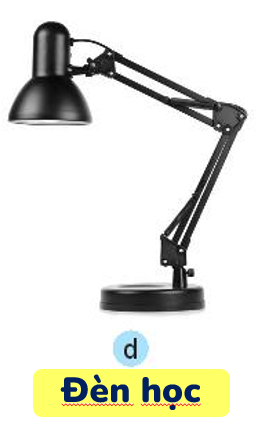 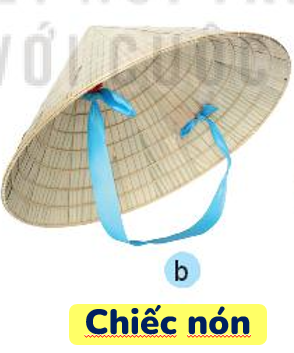 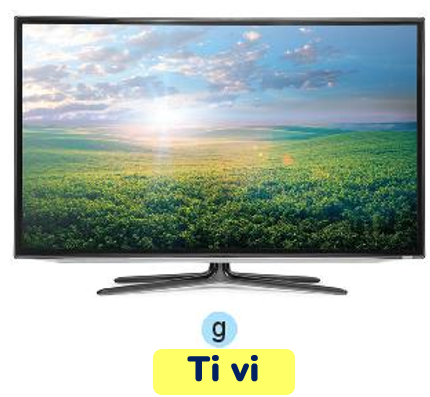 Vì sao em biết?
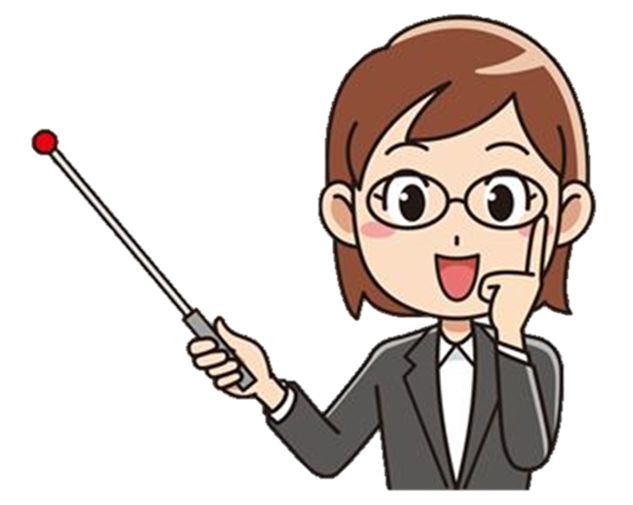 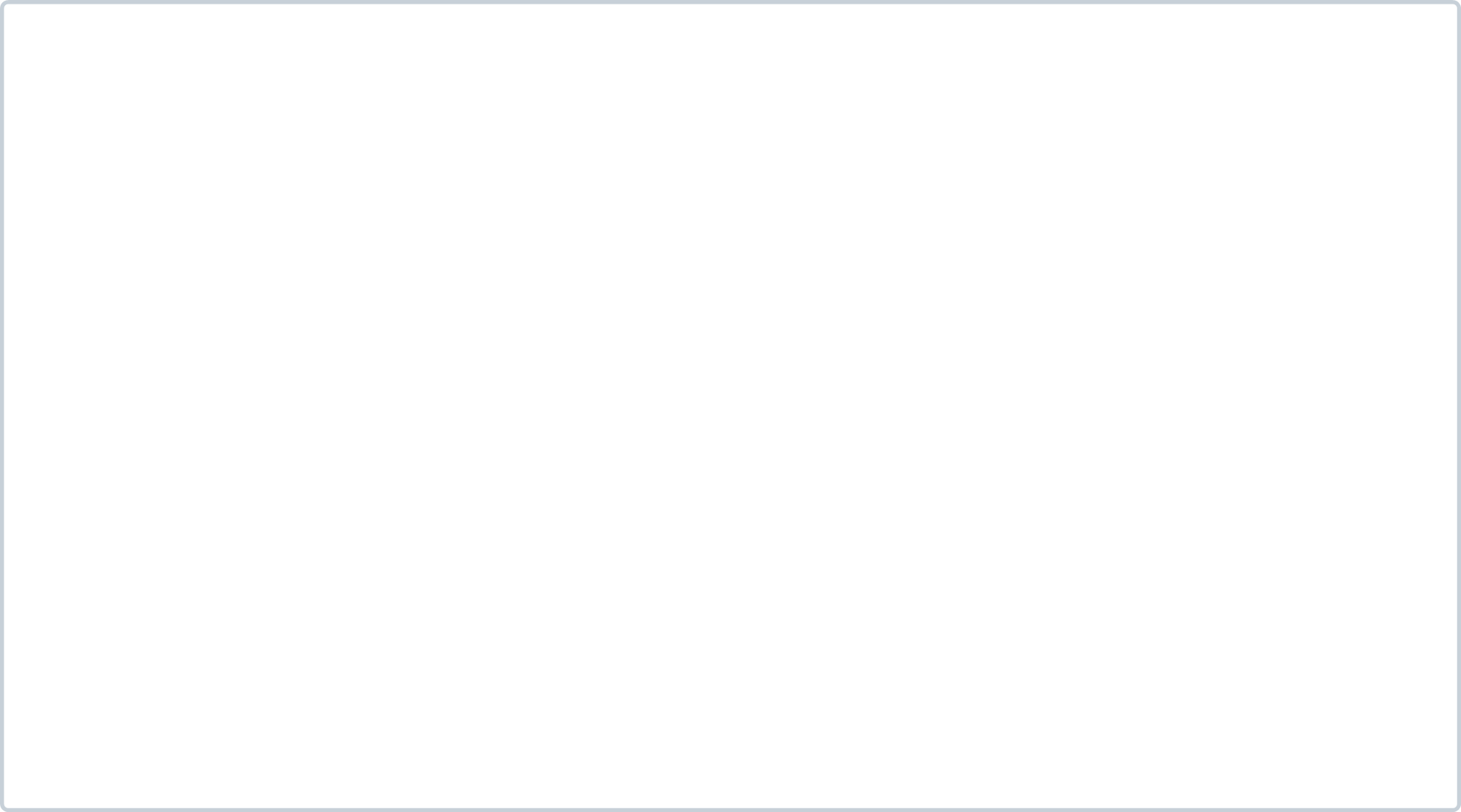 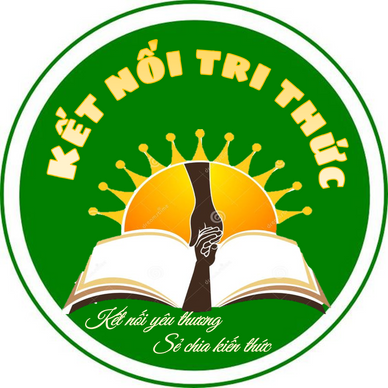 1. ĐỐI TƯỢNG TỰ NHIÊN VÀ SẢN PHẨM CỦA CÔNG NGHỆ
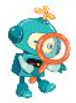 Trong những đối tượng đó, đối tượng nào do con người làm ra, đối tượng nào không phải do con người làm ra?
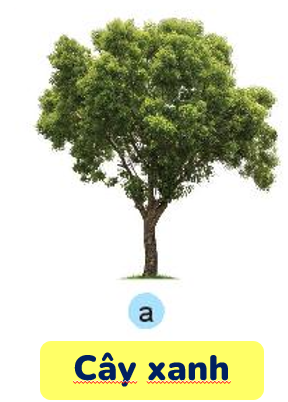 Vì sao em biết?
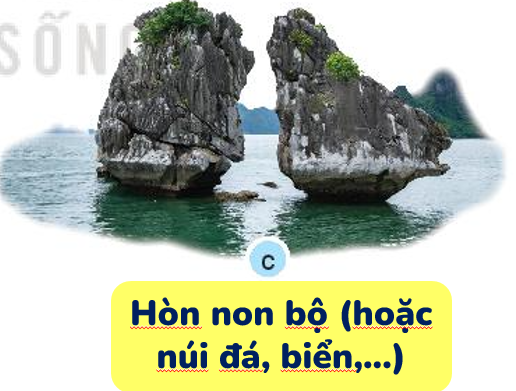 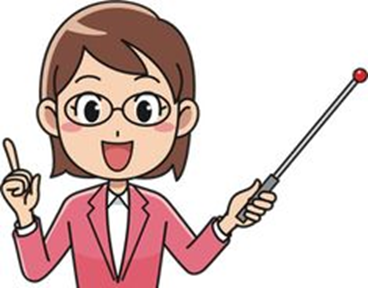 Đối tượng 
không phải do con người làm ra
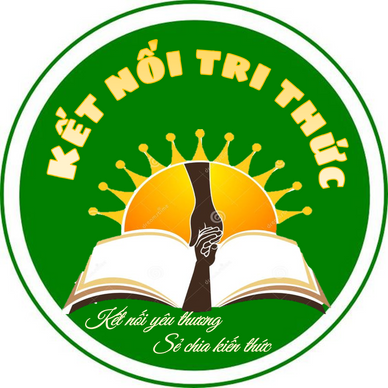 1. ĐỐI TƯỢNG TỰ NHIÊN VÀ SẢN PHẨM CỦA CÔNG NGHỆ
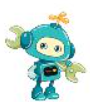 Em hãy kể tên một số đối tượng tự nhiên và sản phẩm công nghệ mà em biết?
Mặt trời
Mặt trăng
Đối tượng tự nhiên
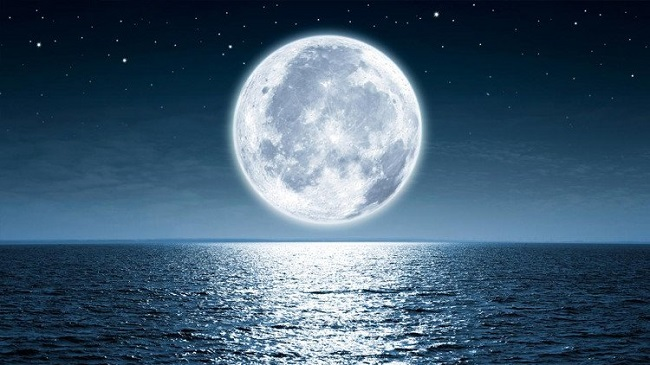 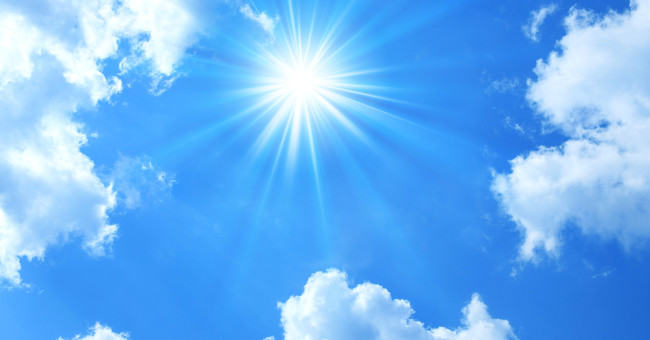 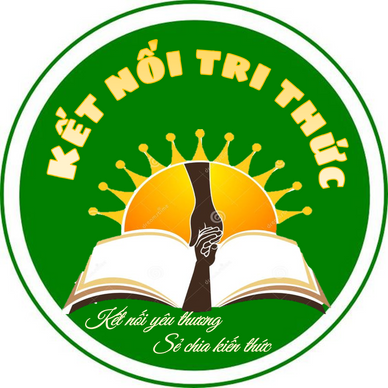 1. ĐỐI TƯỢNG TỰ NHIÊN VÀ SẢN PHẨM CỦA CÔNG NGHỆ
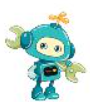 Em hãy kể tên một số đối tượng tự nhiên và sản phẩm công nghệ mà em biết?
Núi
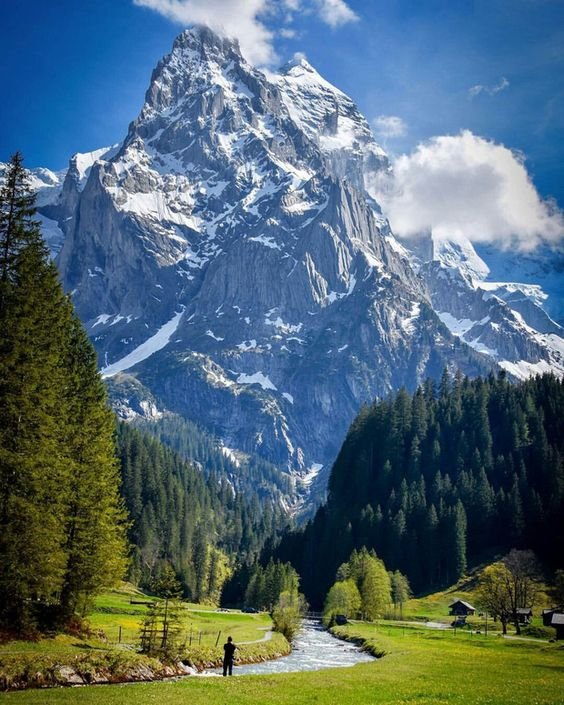 Đất
Đối tượng tự nhiên
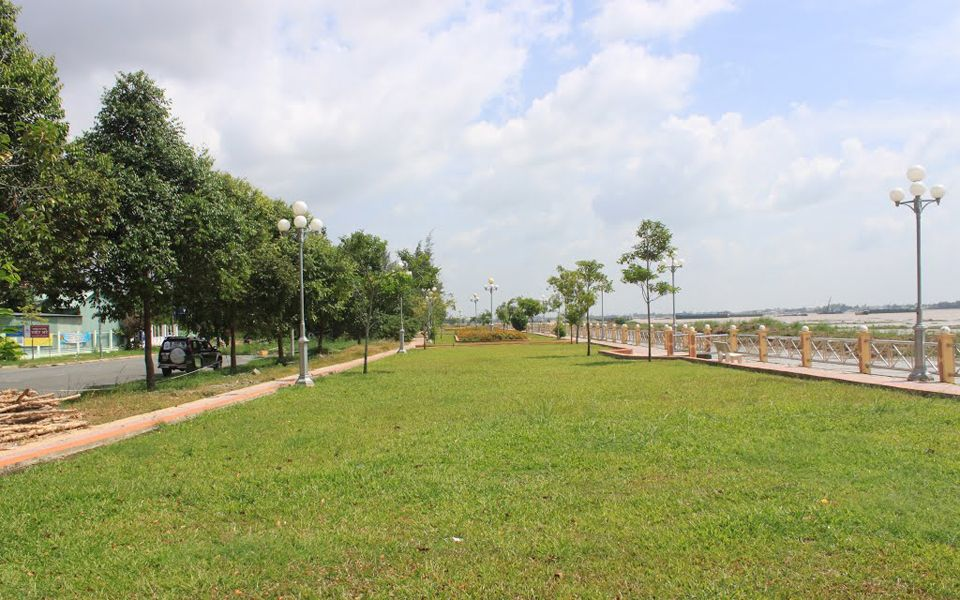 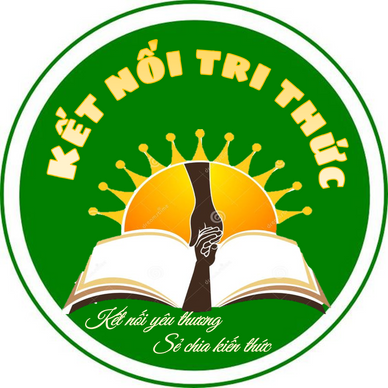 1. ĐỐI TƯỢNG TỰ NHIÊN VÀ SẢN PHẨM CỦA CÔNG NGHỆ
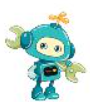 Em hãy kể tên một số đối tượng tự nhiên và sản phẩm công nghệ mà em biết?
Sông, biển
Thác, suối
Đối tượng tự nhiên
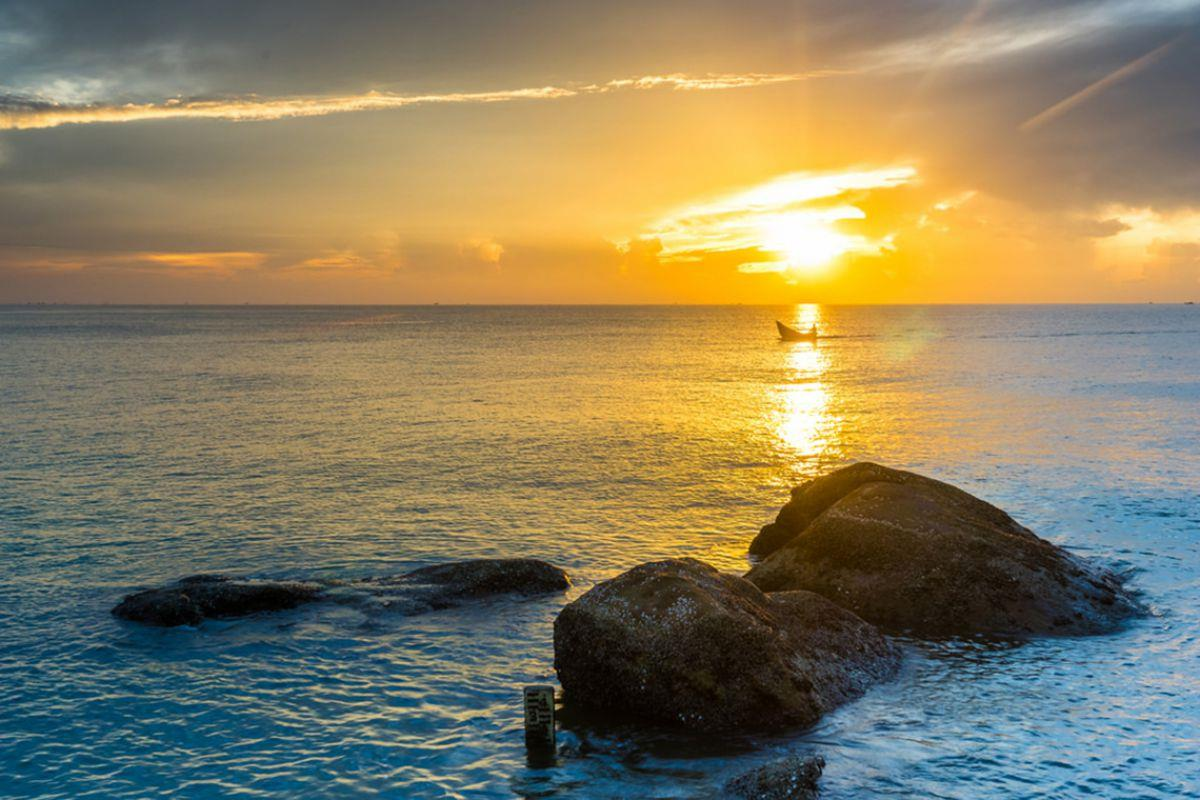 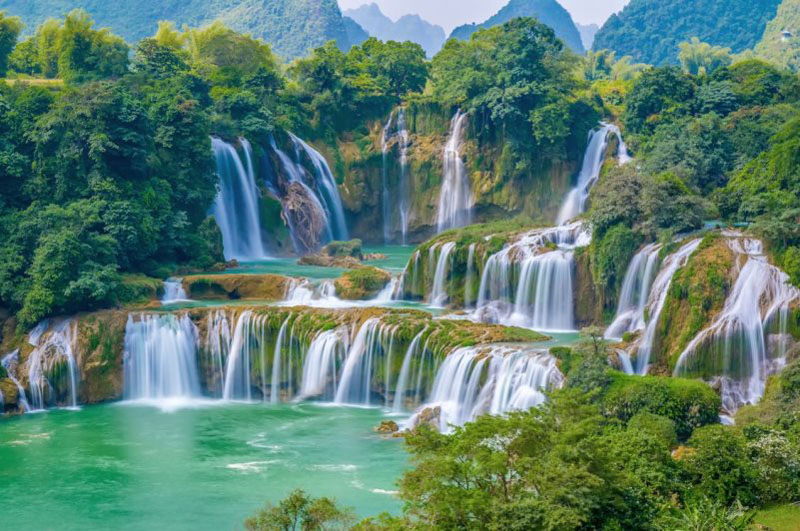 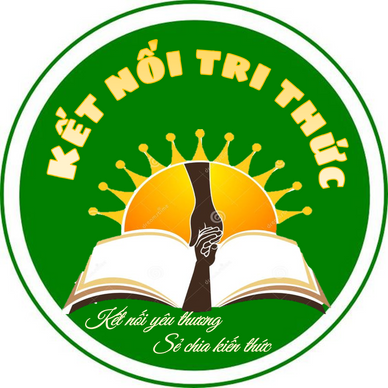 1. ĐỐI TƯỢNG TỰ NHIÊN VÀ SẢN PHẨM CỦA CÔNG NGHỆ
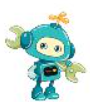 Em hãy kể tên một số đối tượng tự nhiên và sản phẩm công nghệ mà em biết?
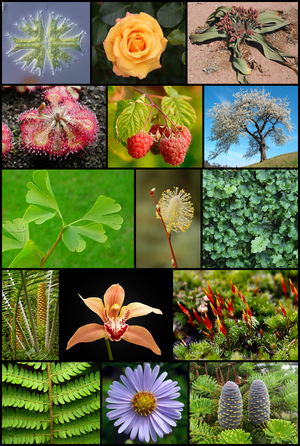 Các loài động vật
Đối tượng tự nhiên
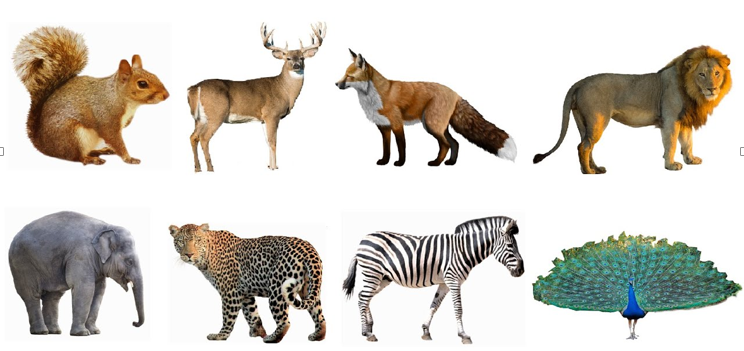 Các loại thực vật
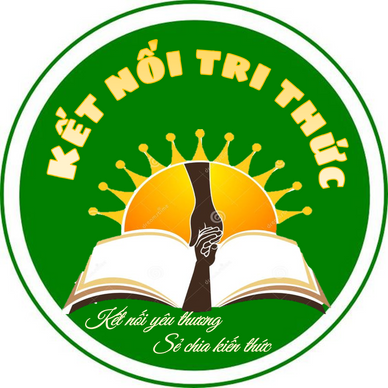 1. ĐỐI TƯỢNG TỰ NHIÊN VÀ SẢN PHẨM CỦA CÔNG NGHỆ
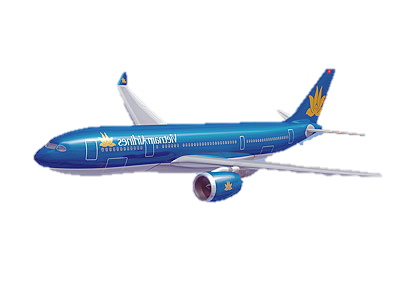 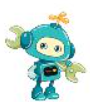 Em hãy kể tên một số đối tượng tự nhiên và sản phẩm công nghệ mà em biết?
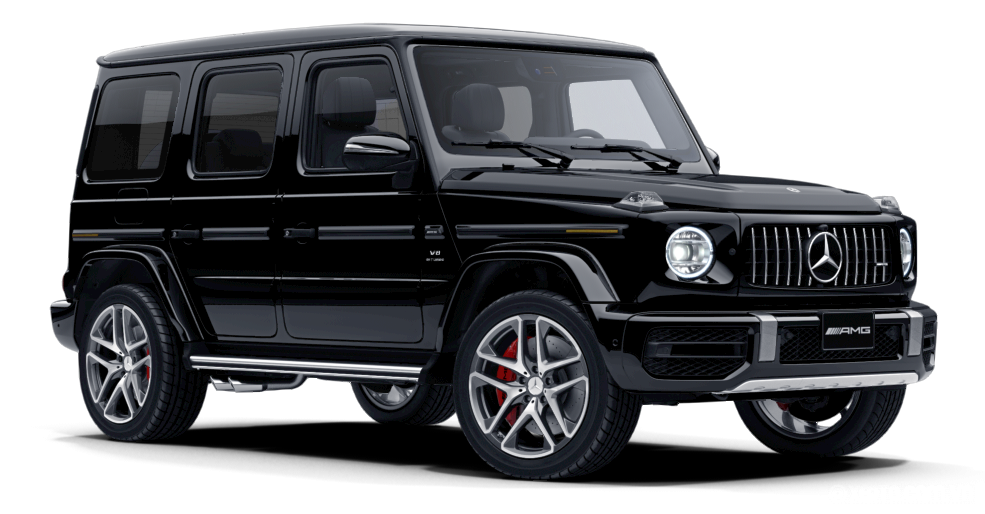 Sản phẩm công nghệ
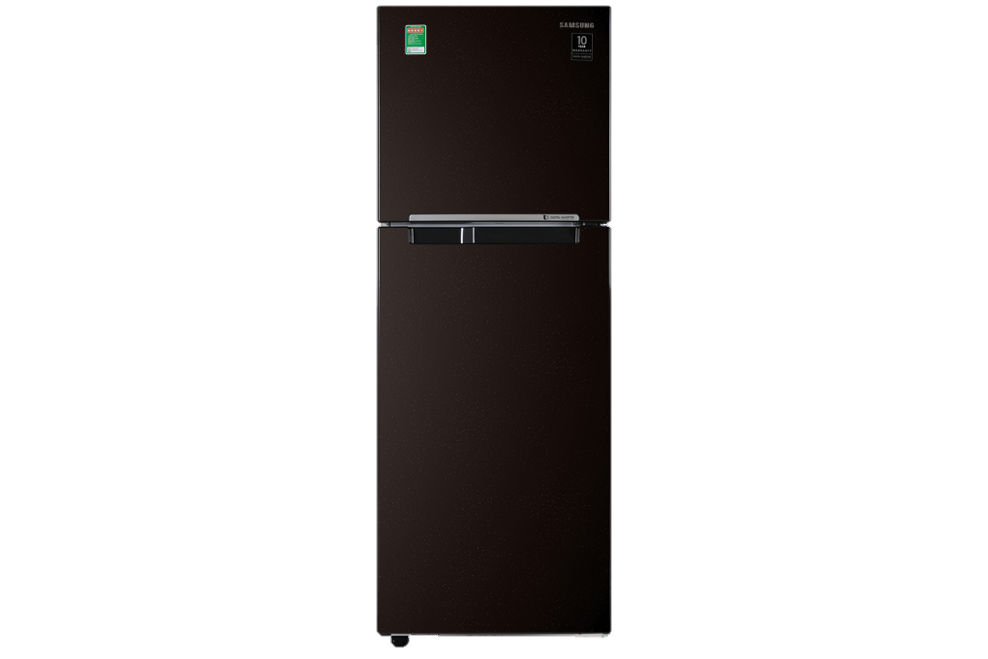 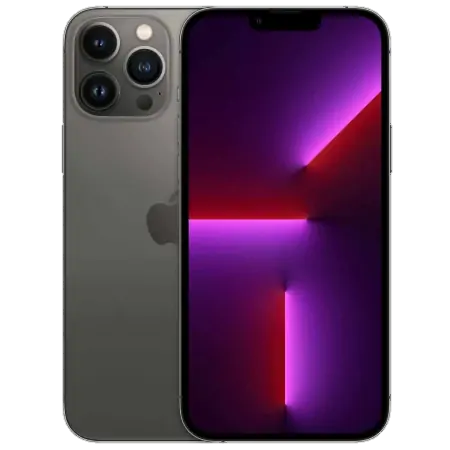 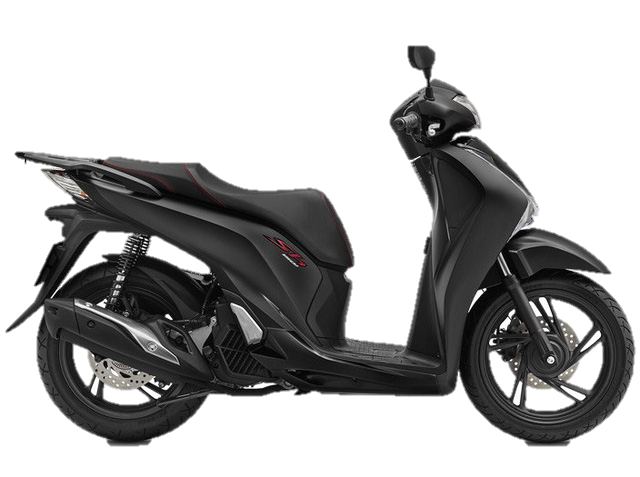 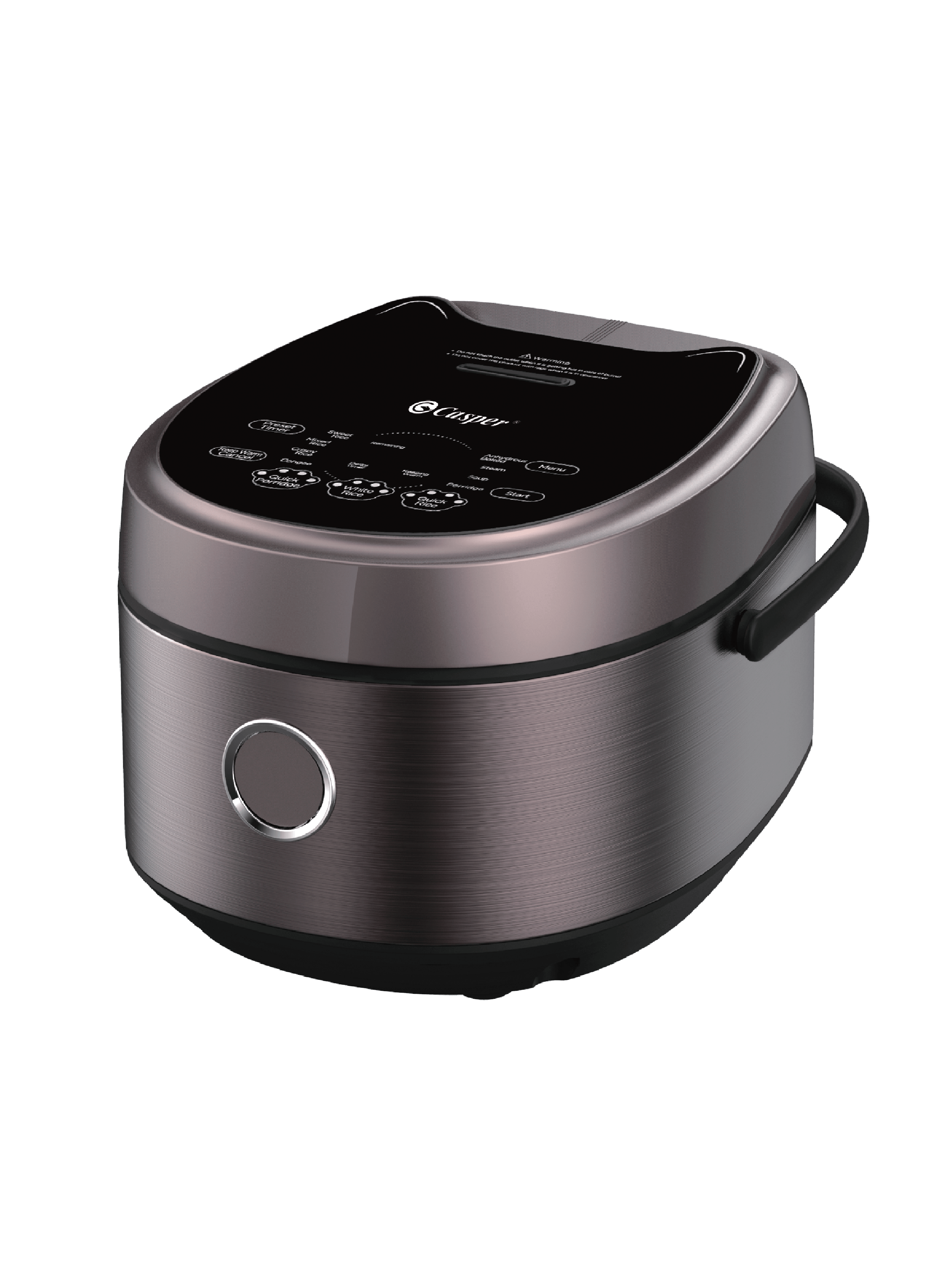 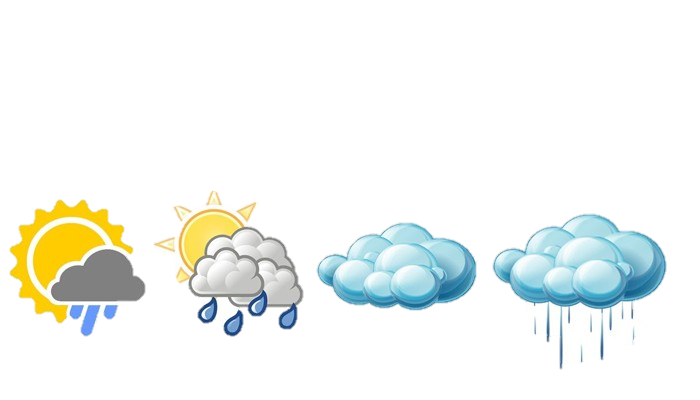 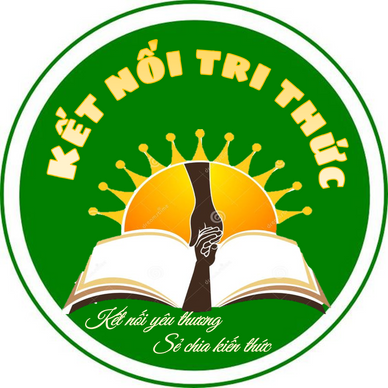 1. ĐỐI TƯỢNG TỰ NHIÊN VÀ SẢN PHẨM CỦA CÔNG NGHỆ
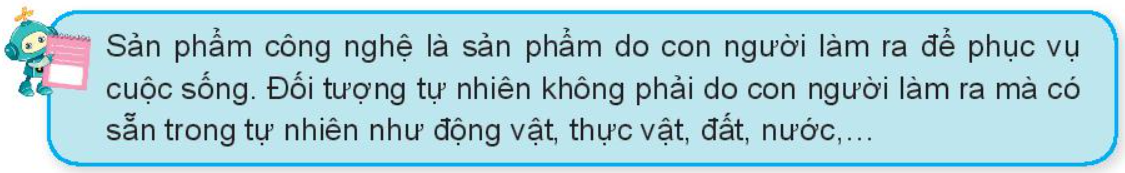 Theo em, đối tượng tự nhiên là gì?
Theo em, sản phẩm công nghệ là gì?
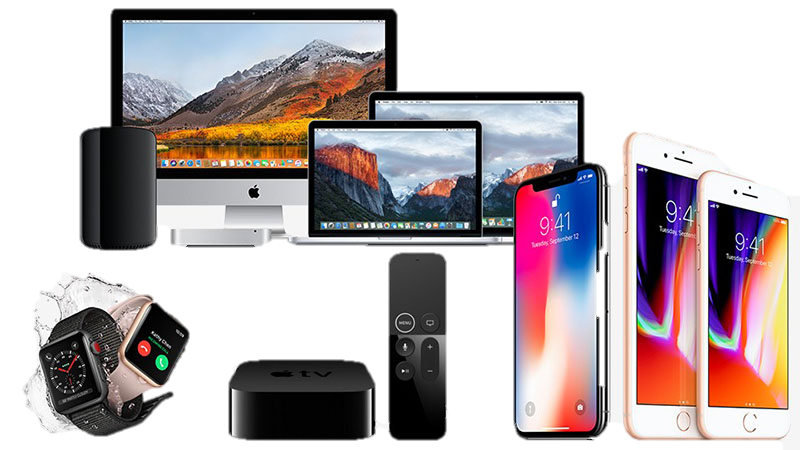 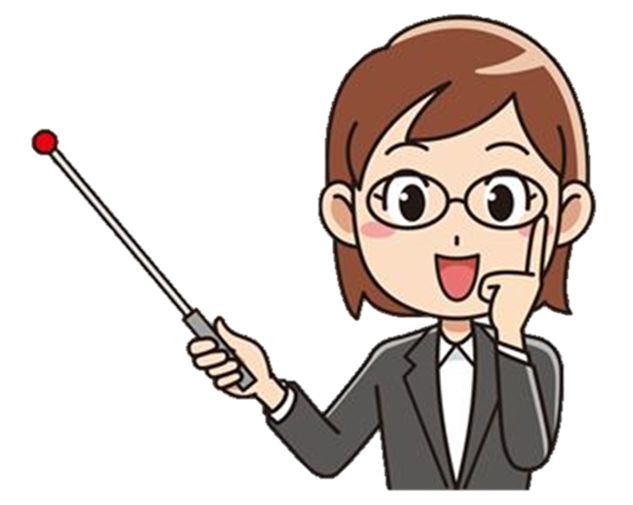 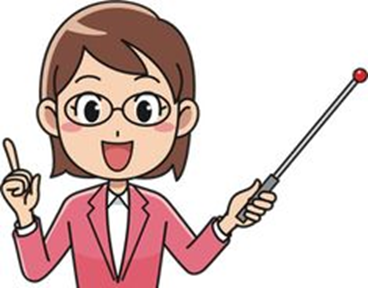 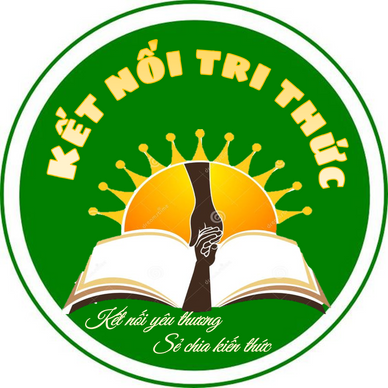 2. TÁC DỤNG CỦA MỘT SỐ SẢN PHẨM CÔNG NGHỆ TRONG GIA ĐÌNH
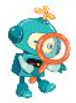 Quan sát các hình dưới đây
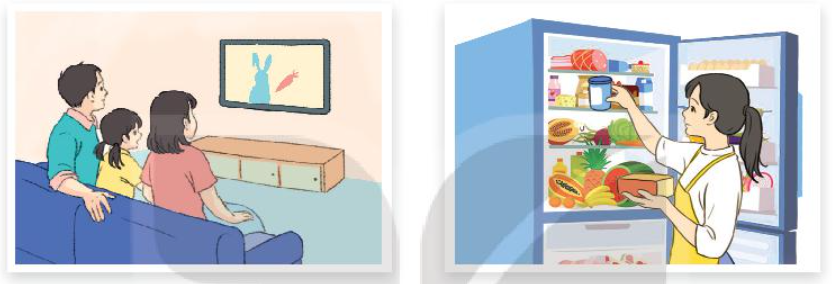 Đọc tên các sản phẩm công nghệ trong hình
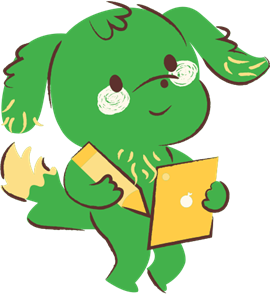 Ti vi
Tủ lạnh
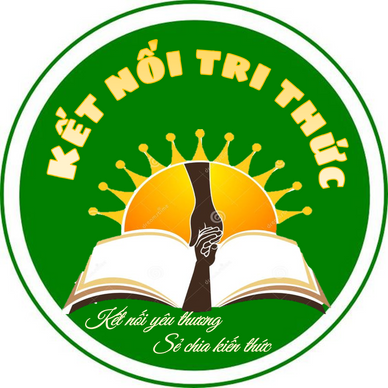 2. TÁC DỤNG CỦA MỘT SỐ SẢN PHẨM CÔNG NGHỆ TRONG GIA ĐÌNH
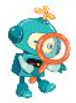 Quan sát các hình dưới đây
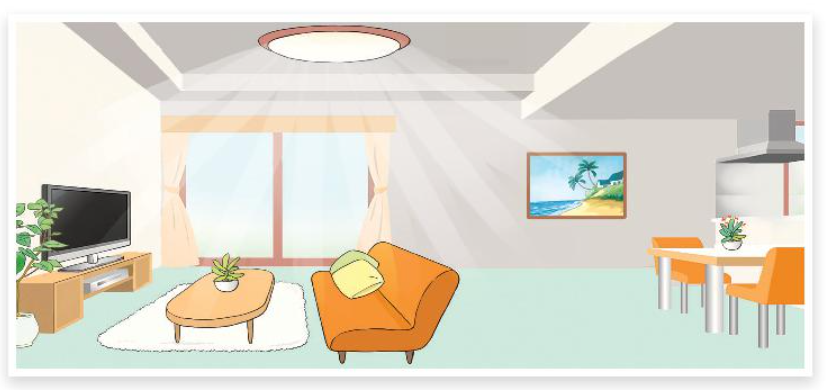 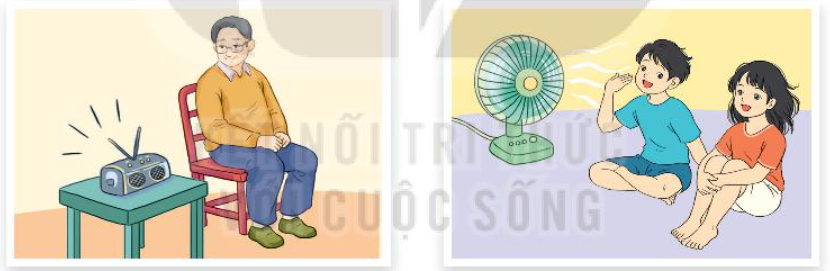 Đọc tên các sản phẩm công nghệ có trong hình
Gia đình em có sử dụng sản phẩm công nghệ đó không?
Gia đình em sử dụng các sản phẩm công nghệ đó để làm gì?
Máy thu thanh (radio)
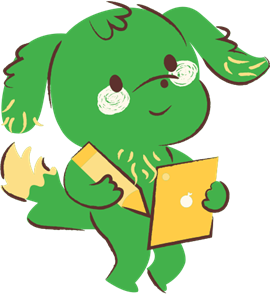 Quạt điện
Bóng đèn điện
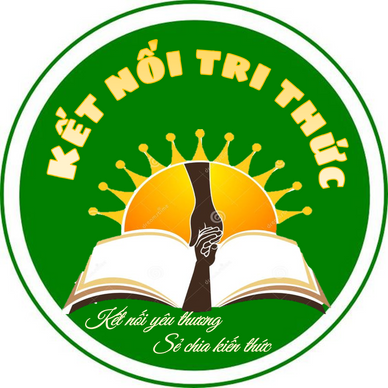 2. TÁC DỤNG CỦA MỘT SỐ SẢN PHẨM CÔNG NGHỆ TRONG GIA ĐÌNH
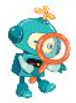 Dựa vào các từ gợi ý: 


Em hãy nêu tác dụng của các sản phẩm công nghệ có tên trong hình
Giải trí
Làm mát
Chiếu sáng
Bảo quản thực phẩm
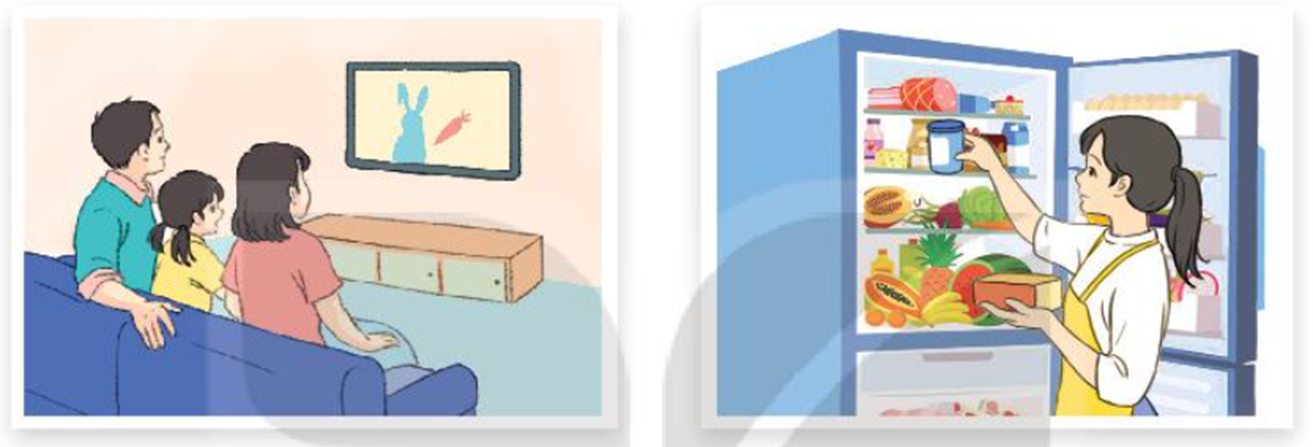 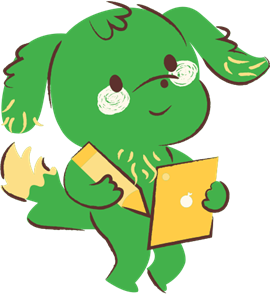 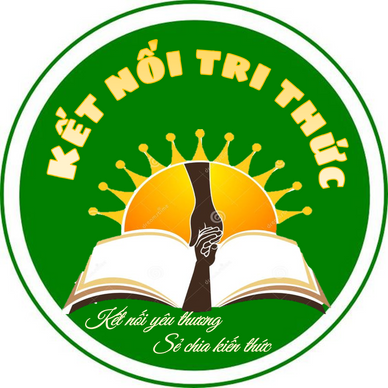 2. TÁC DỤNG CỦA MỘT SỐ SẢN PHẨM CÔNG NGHỆ TRONG GIA ĐÌNH
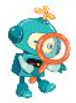 Dựa vào các từ gợi ý: 


Em hãy nêu tác dụng của các sản phẩm công nghệ có tên trong hình
Giải trí
Làm mát
Chiếu sáng
Bảo quản thực phẩm
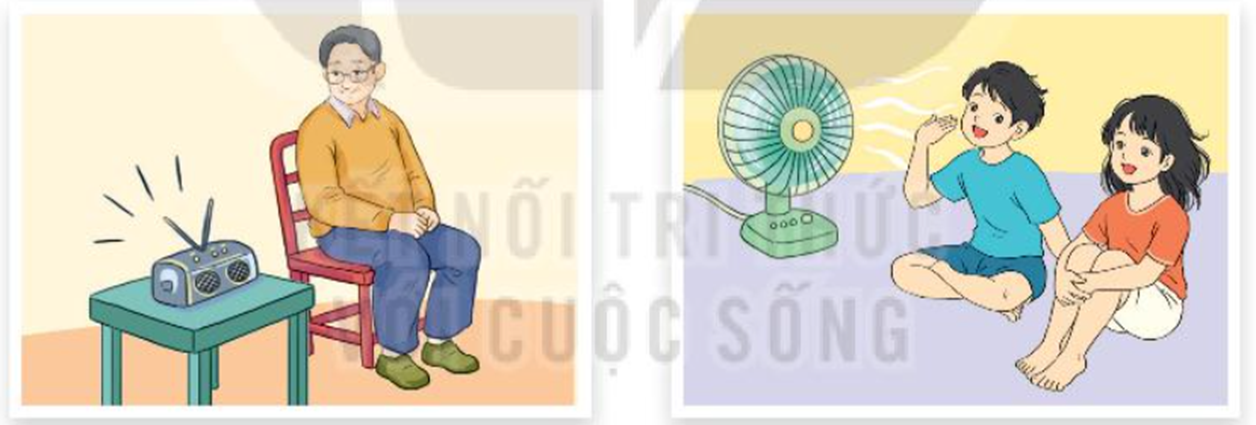 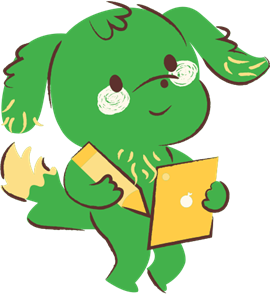 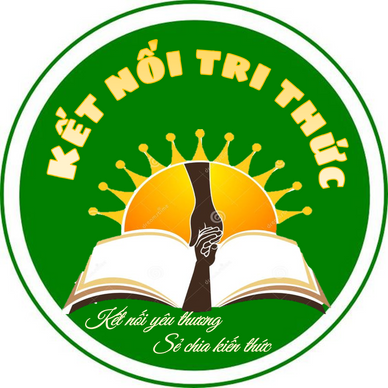 2. TÁC DỤNG CỦA MỘT SỐ SẢN PHẨM CÔNG NGHỆ TRONG GIA ĐÌNH
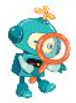 Dựa vào các từ gợi ý: 


Em hãy nêu tác dụng của các sản phẩm công nghệ có tên trong hình
Giải trí
Làm mát
Chiếu sáng
Bảo quản thực phẩm
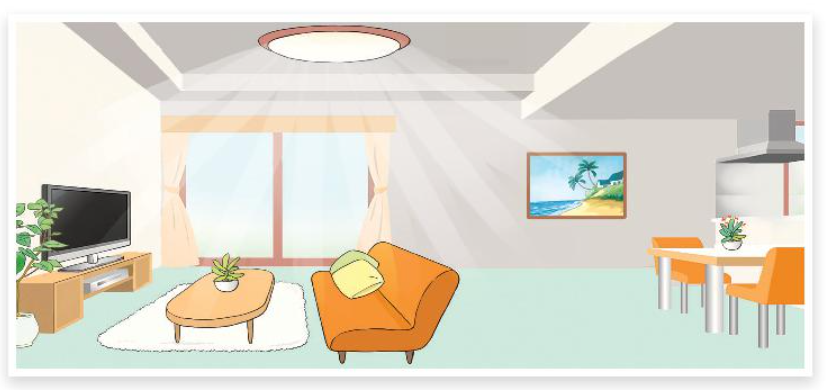 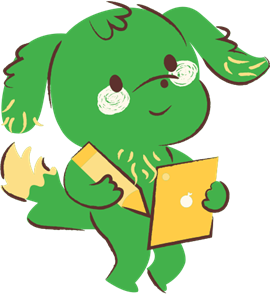 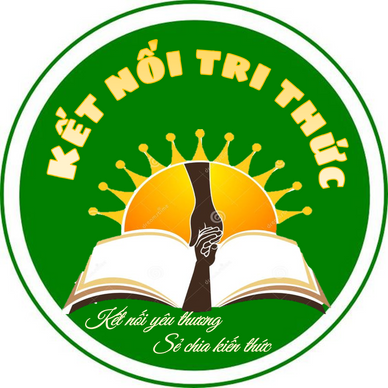 2. TÁC DỤNG CỦA MỘT SỐ SẢN PHẨM CÔNG NGHỆ TRONG GIA ĐÌNH
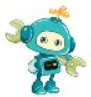 Hãy kể tên các sản phẩm công nghệ mà em biết có tác dụng như mô tả dưới đây.
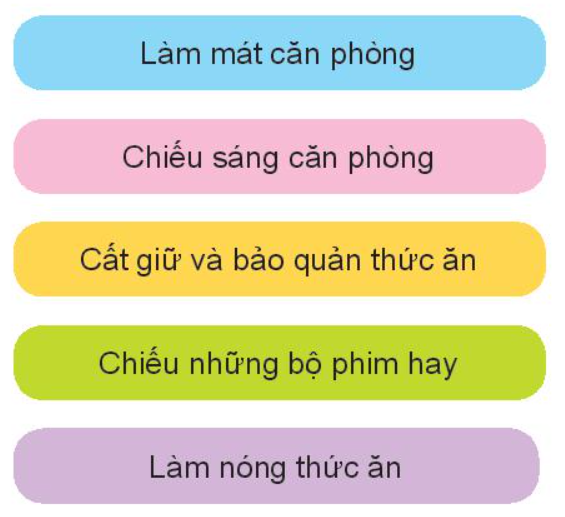 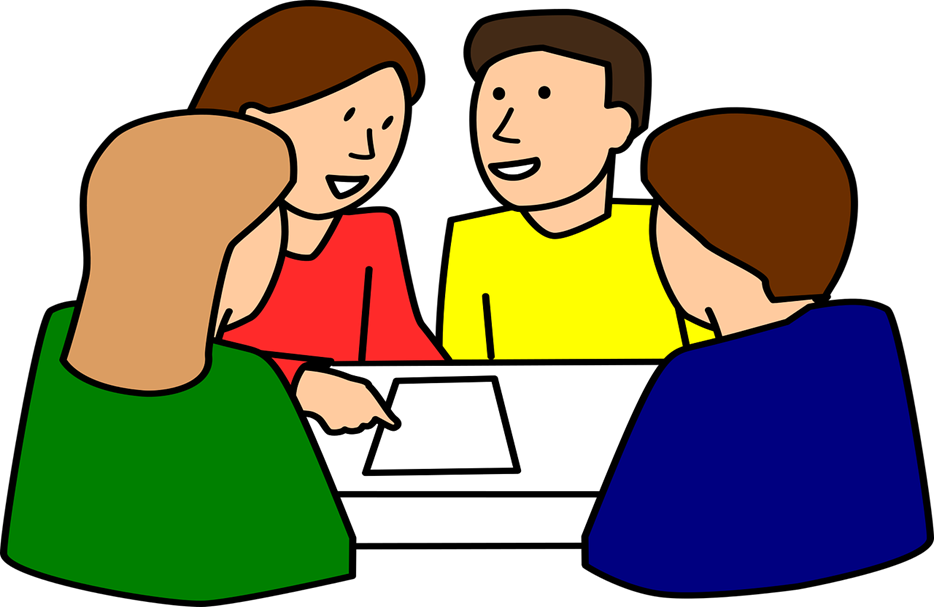 Hoạt động nhóm
Các nhóm trình bày
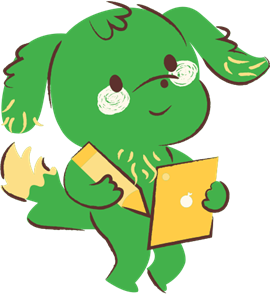 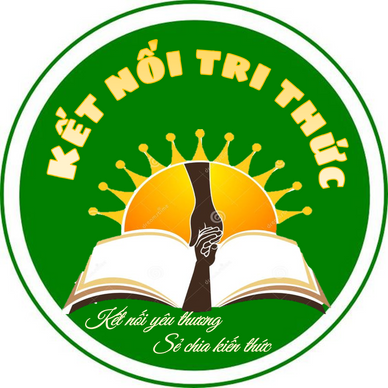 2. TÁC DỤNG CỦA MỘT SỐ SẢN PHẨM CÔNG NGHỆ TRONG GIA ĐÌNH
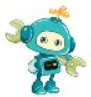 Hãy kể tên các sản phẩm công nghệ mà em biết có tác dụng như mô tả dưới đây.
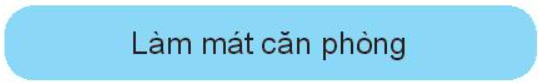 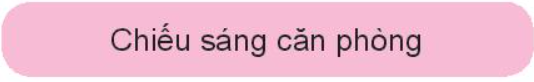 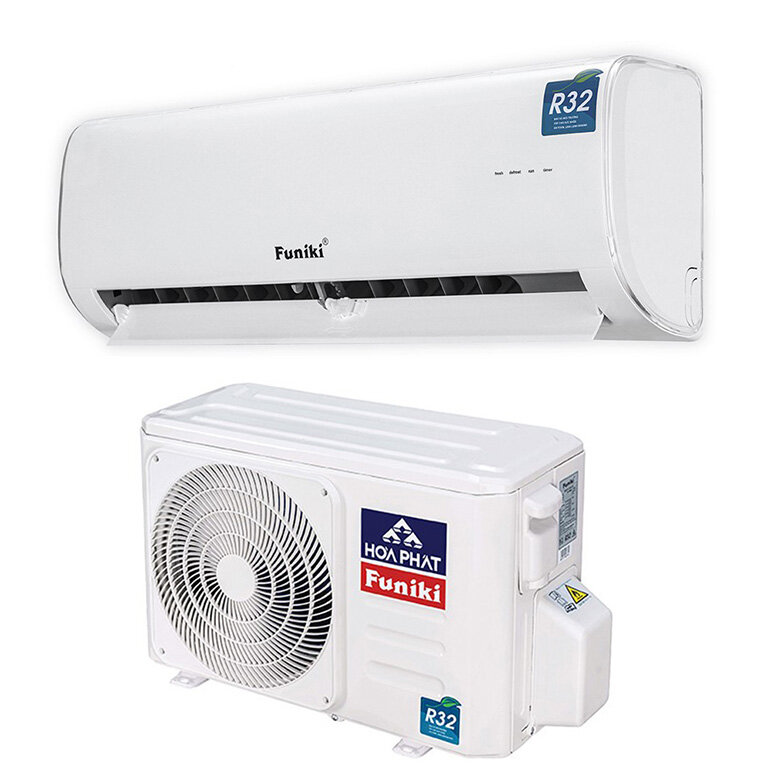 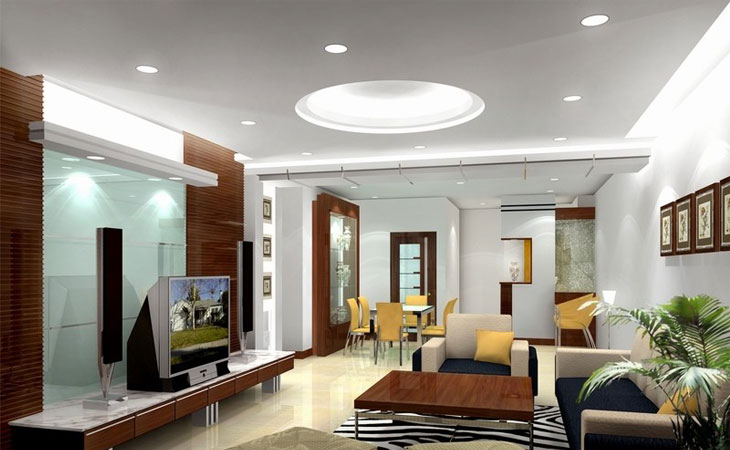 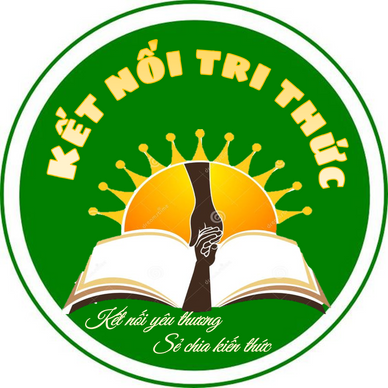 2. TÁC DỤNG CỦA MỘT SỐ SẢN PHẨM CÔNG NGHỆ TRONG GIA ĐÌNH
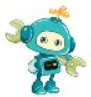 Hãy kể tên các sản phẩm công nghệ mà em biết có tác dụng như mô tả dưới đây.
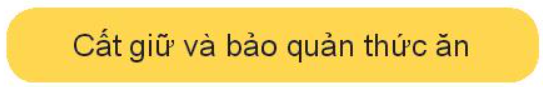 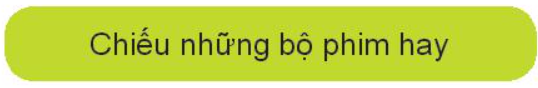 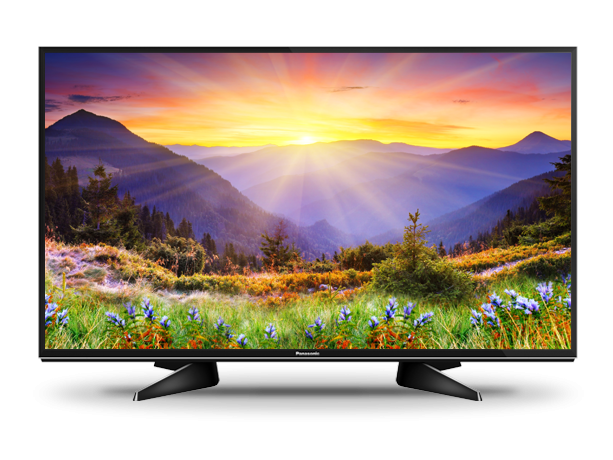 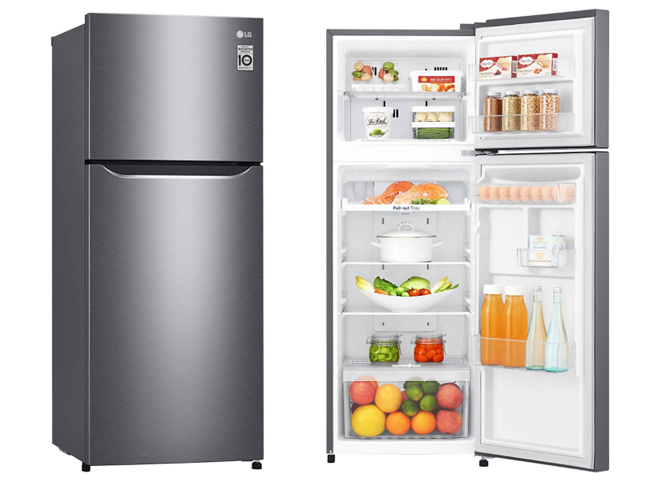 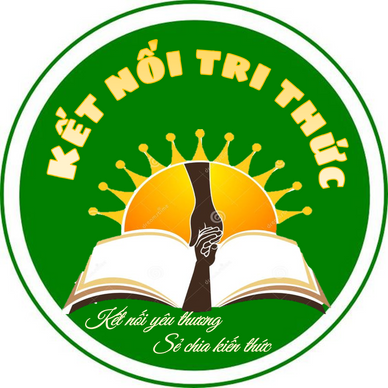 2. TÁC DỤNG CỦA MỘT SỐ SẢN PHẨM CÔNG NGHỆ TRONG GIA ĐÌNH
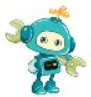 Hãy kể tên các sản phẩm công nghệ mà em biết có tác dụng như mô tả dưới đây.
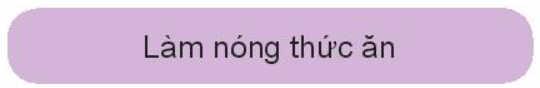 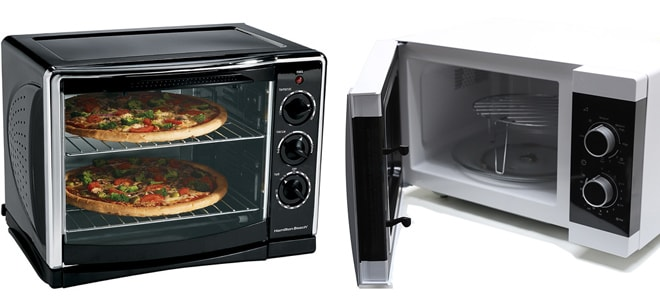 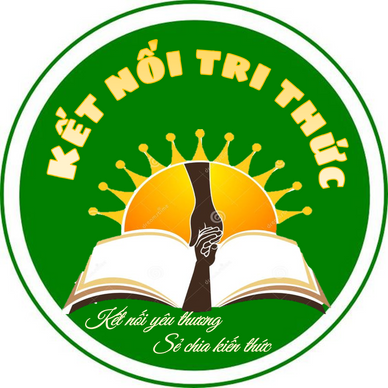 2. TÁC DỤNG CỦA MỘT SỐ SẢN PHẨM CÔNG NGHỆ TRONG GIA ĐÌNH
KẾT LUẬN
Những sản phẩm công nghệ trong gia đình thường được dùng để phục vụ các nhu cầu ăn mặc, nghỉ ngơi, học tập và giải trí của con người.
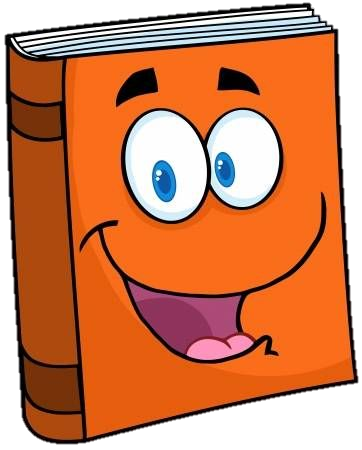 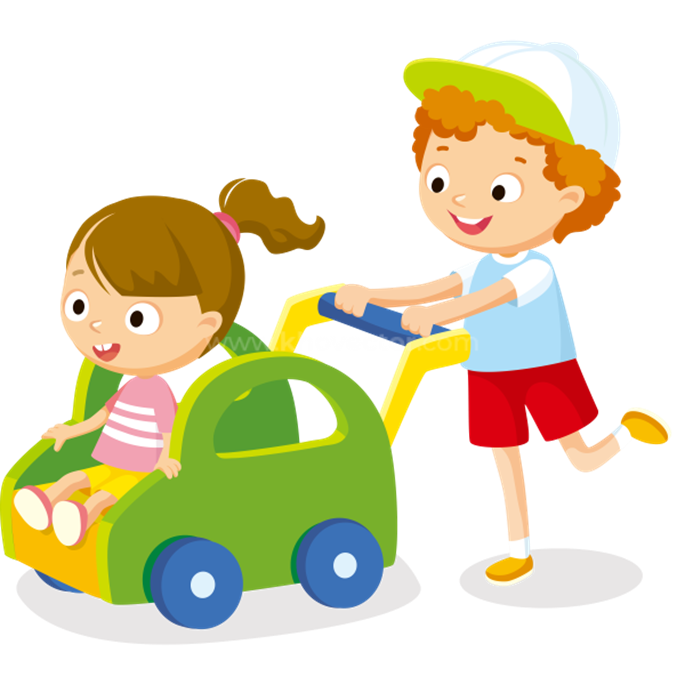 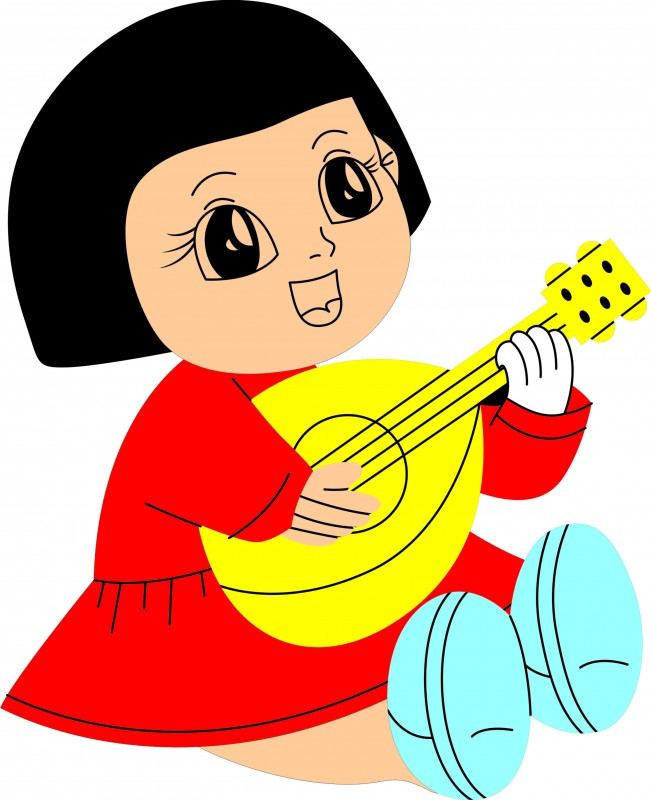 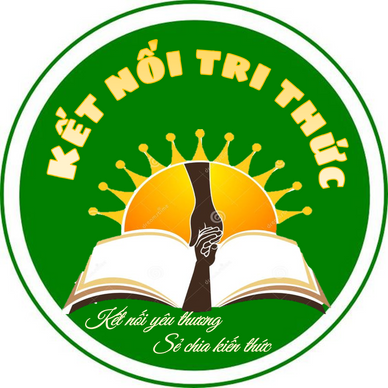 3. GIỮ GÌN SẢN PHẨM CÔNG NGHỆ TRONG GIA ĐÌNH
Em cùng bạn thảo luận về hành động của các bạn nhỏ trong Hình 3
và Hình 4. Hành động nào có thể làm hỏng đồ vật trong nhà?
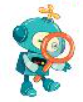 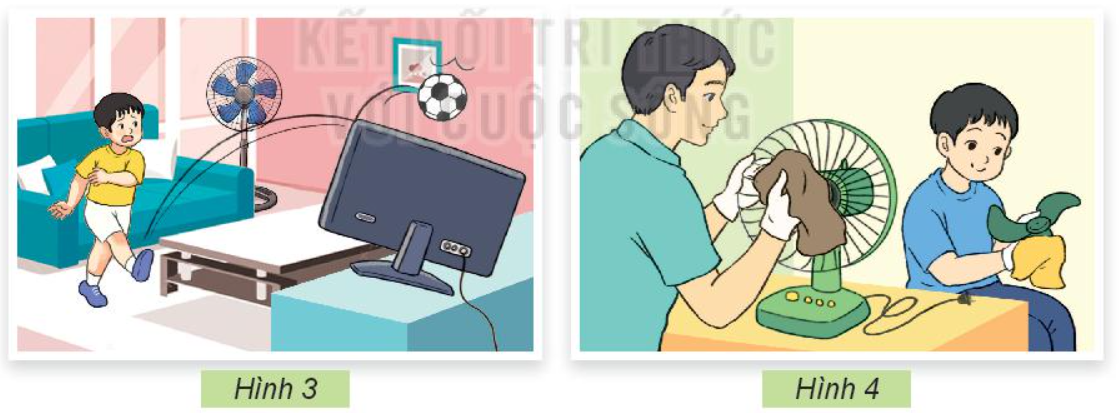 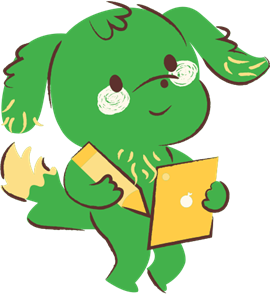 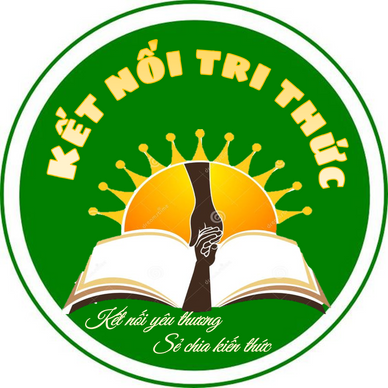 3. GIỮ GÌN SẢN PHẨM CÔNG NGHỆ TRONG GIA ĐÌNH
Em cùng bạn thảo luận về hành động của các bạn nhỏ trong Hình 3
và Hình 4. Hành động nào có thể làm hỏng đồ vật trong nhà?
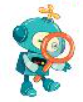 Bạn nhỏ đá bóng vào màn hình ti vi.
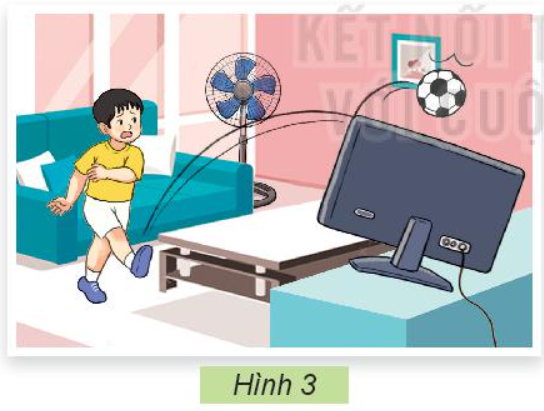 Bạn nhỏ đang làm gì?
Đá bóng trong nhà rất dễ làm hỏng đồ dùng trong nhà.
Hành động đó có thể làm hỏng đồ vật trong nhà không?
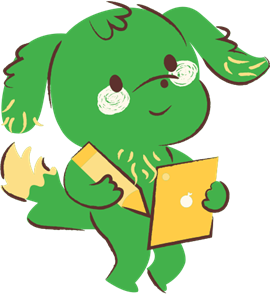 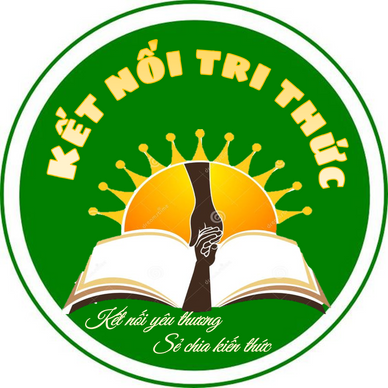 3. GIỮ GÌN SẢN PHẨM CÔNG NGHỆ TRONG GIA ĐÌNH
Em cùng bạn thảo luận về hành động của các bạn nhỏ trong Hình 3
và Hình 4. Hành động nào có thể làm hỏng đồ vật trong nhà?
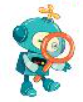 Bạn nhỏ giúp đỡ bố lau cánh quạt.
Bạn nhỏ đang làm gì?
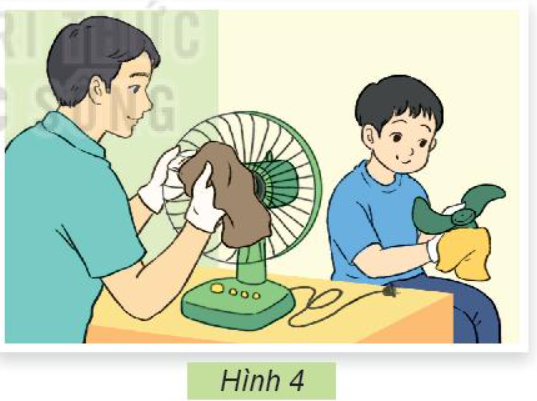 Giúp đỡ bố làm việc nhà là việc làm tốt.
Hành động đó có thể làm hỏng đồ vật trong nhà không?
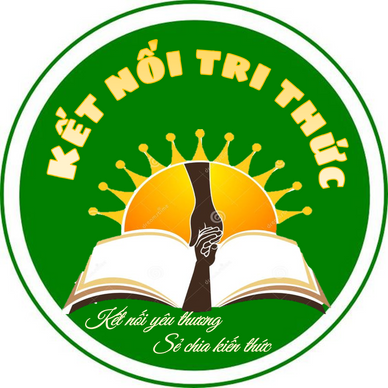 3. GIỮ GÌN SẢN PHẨM CÔNG NGHỆ TRONG GIA ĐÌNH
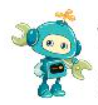 Vì sao cần phải giữ gìn các sản phẩm công nghệ trong gia đình? 
Giữ gìn bằng cách nào?
Cần phải giữ gìn các sản phẩm công nghệ trong gia đình vì:
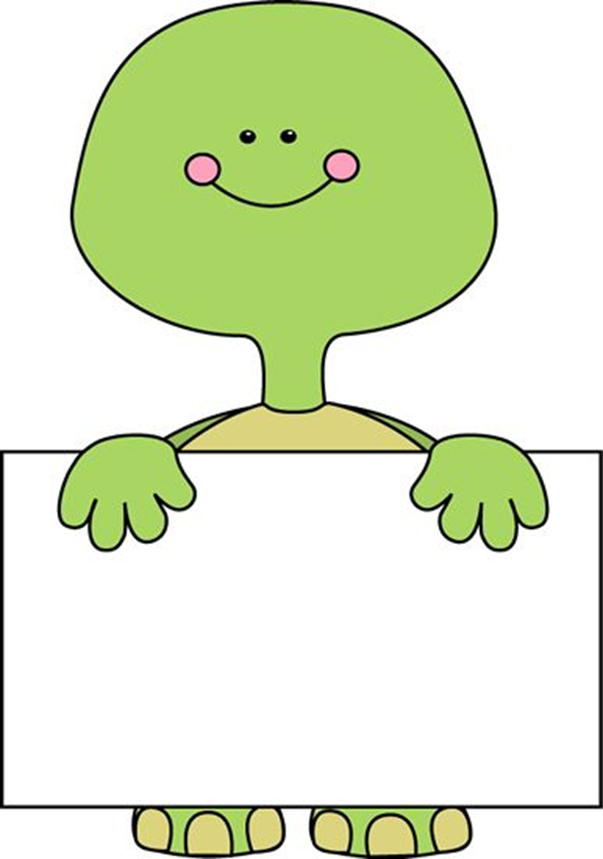 Các sản phẩm do bố mẹ bỏ tiền mua, nếu chúng ta không biết cách giữ gìn sẽ gây hỏng, dẫn đến lãng phí.
Giữ gìn bằng cách nào?
Sử dụng nhẹ nhàng, cẩn thận.
Thường xuyên lau chùi.
Thảo luận nhóm
Các nhóm trình bày
Cất gọn gàng hoặc ngắt điện (đối với thiết bị điện) khi không sử dụng.
Không nô đùa, chơi thể thao trong nhà.
VẬN DỤNG
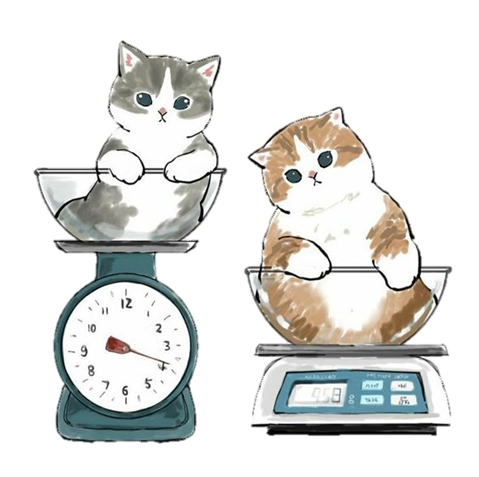 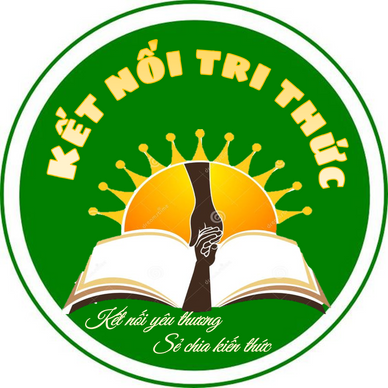 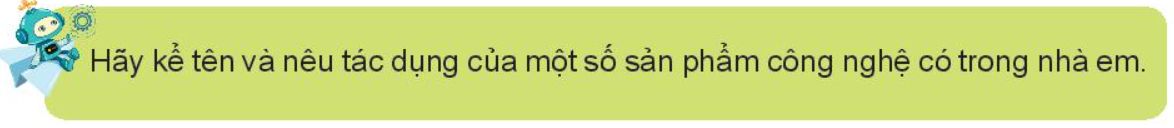 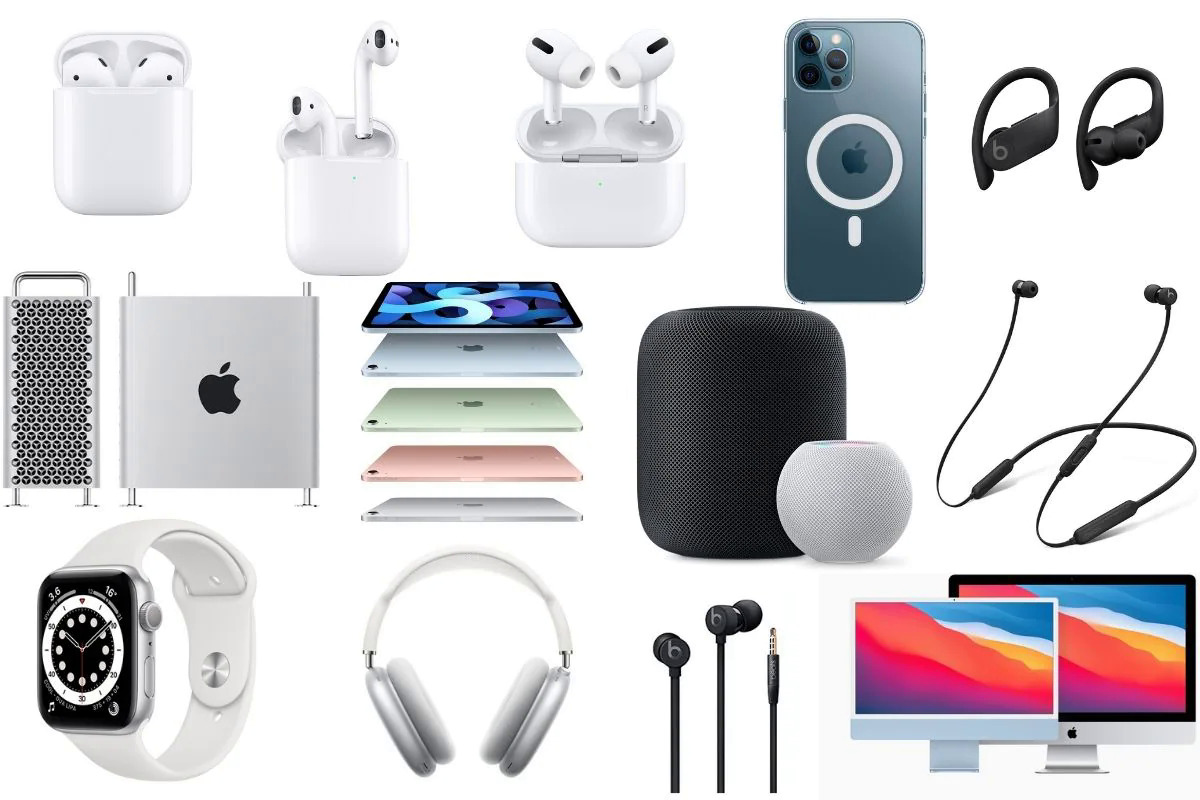 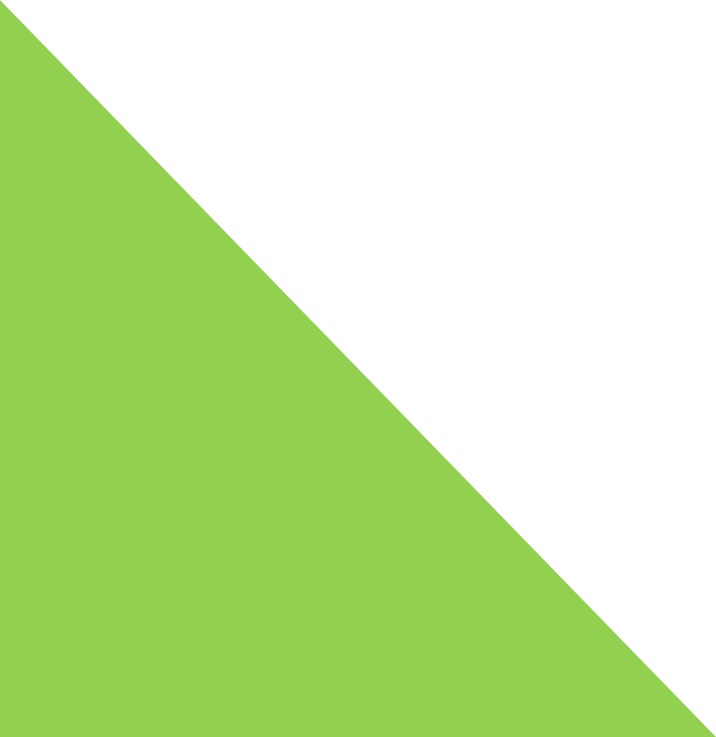 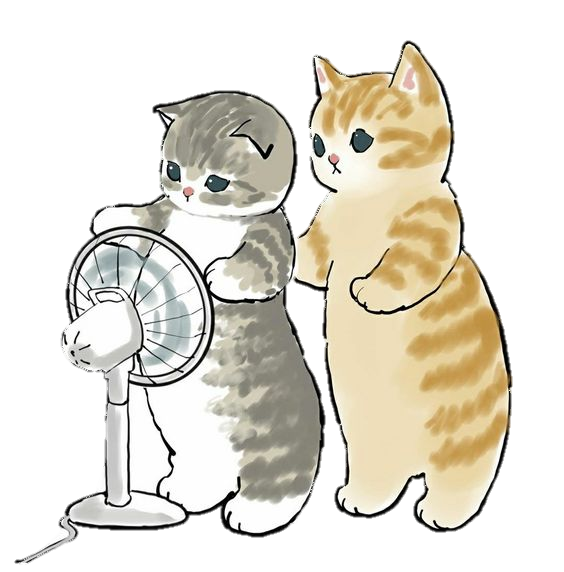 Hẹn gặp lại các em!
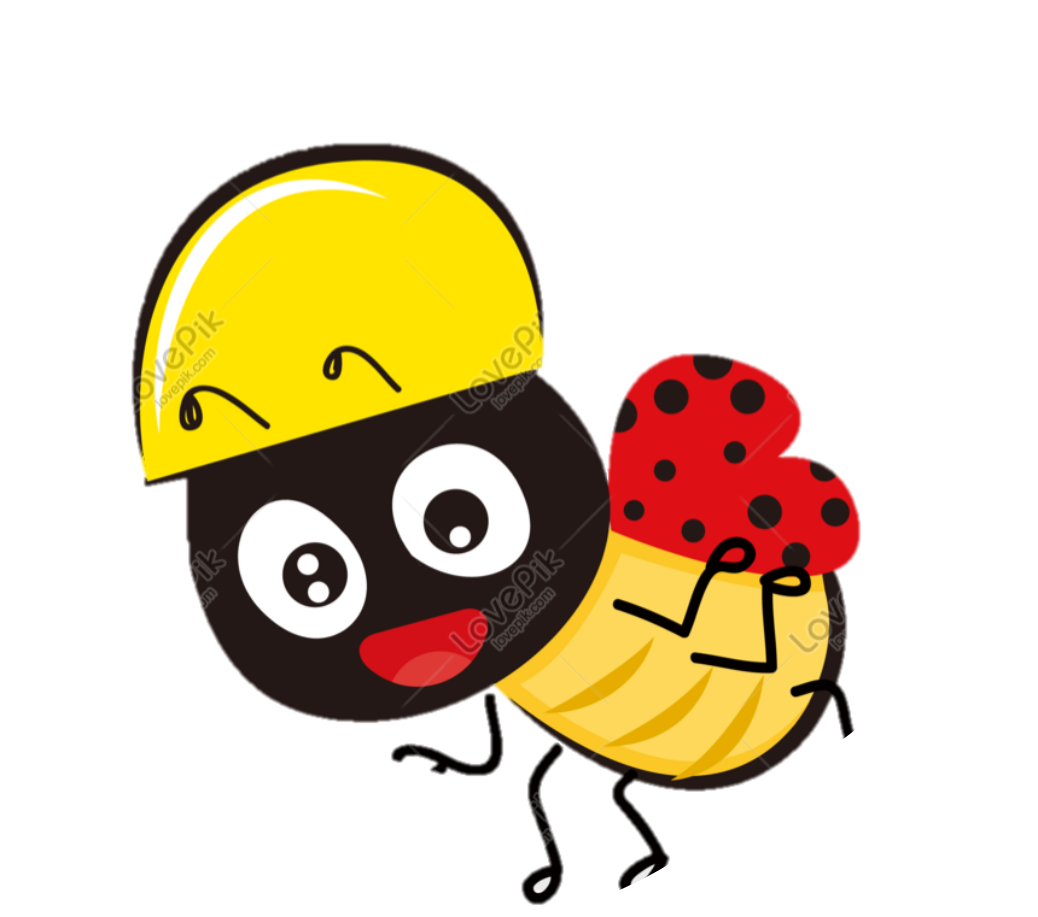